HDLSS Asymptotics
Survey & Introductory Paper:

Aoshima, Shen, Shen, Yata, Zhou & Marron (2018) Australian & New Zealand Journal of Statistics, 60, 4-19.
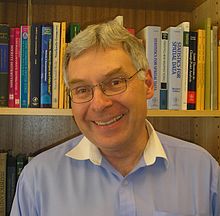 Memorial to Peter G. Hall
Radial DWD
Hard When All Members Of One Class Are Outliers in a Random Direction

Think HDLSS 
Version of
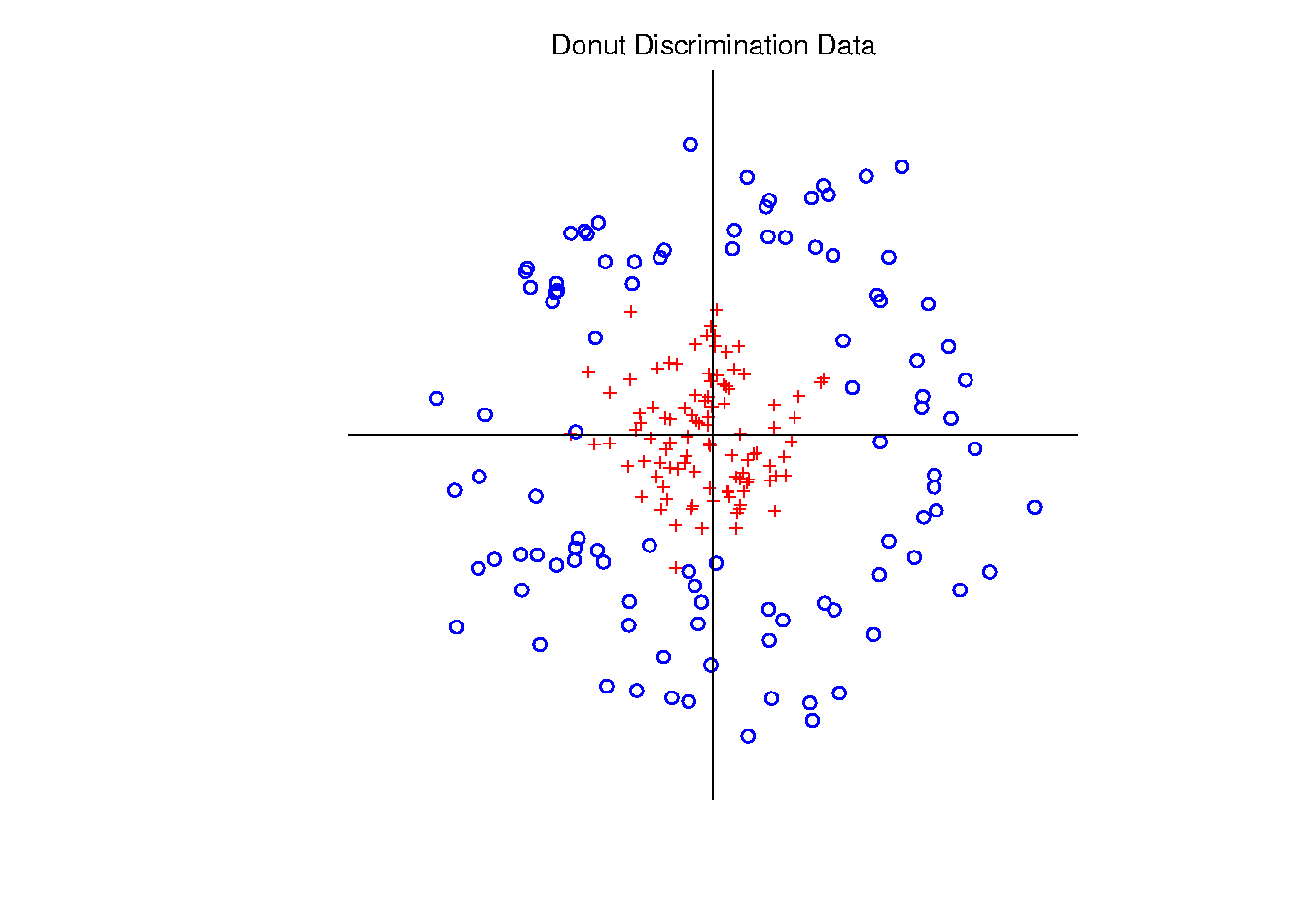 Virus Hunting
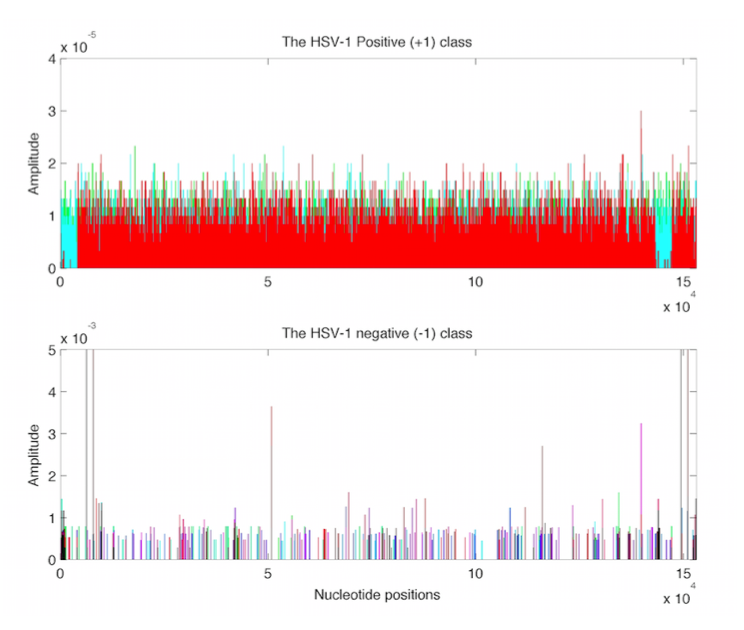 Look at 
Data:
Mostly 
Non-0
Near Simplex Center
Almost
All 0
Near Simplex Corners
Virus Hunting
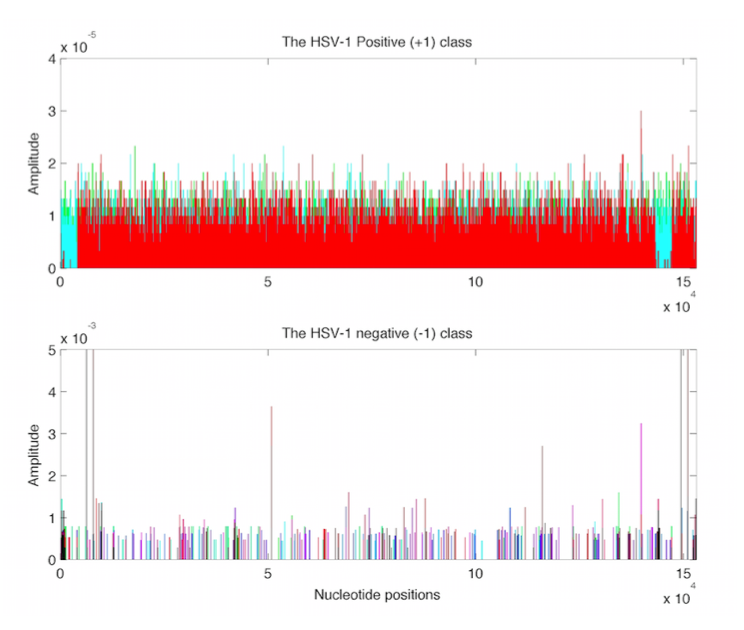 Look at 
Data:

Note:
Heights
Orders of
Magnitude
  -5 << -3
Different
Radial DWD
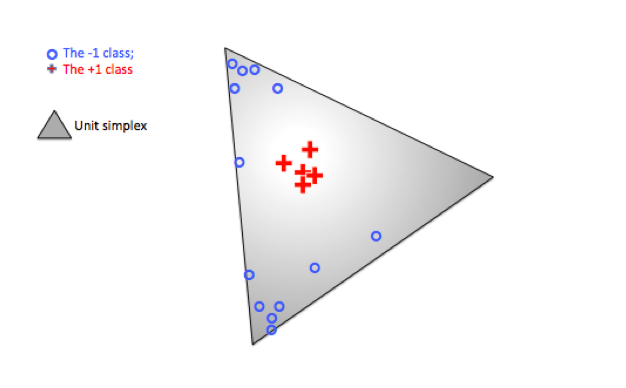 Radial DWD
Consider Training Data



But What About
Test Point In A
Different Corner
???
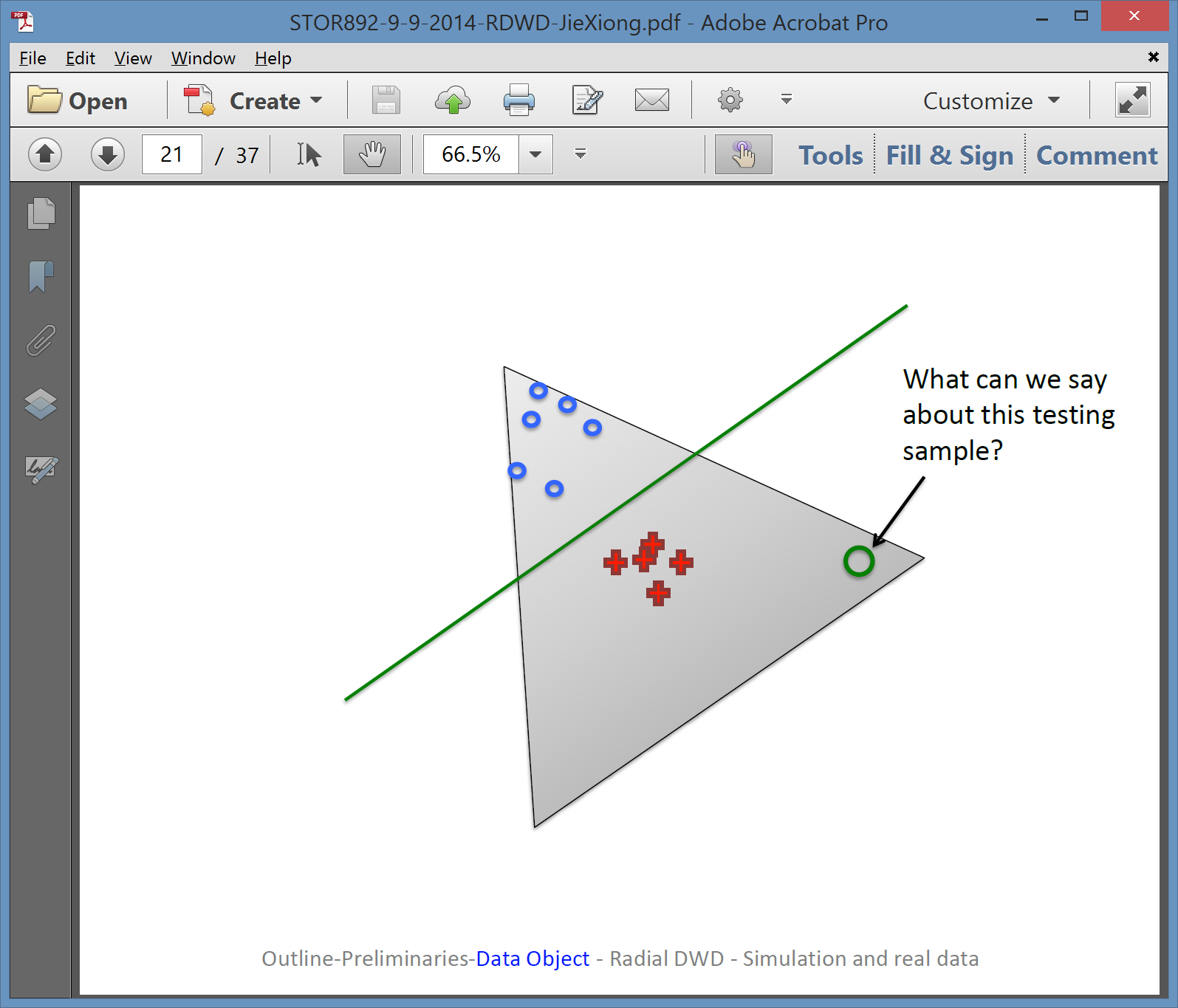 Radial DWD
Approach:
Replace Separating Plane
With Separating Sphere

Find Parameters
Via DWD-like
Optimization

Enables Finding Corners
With No Training Data
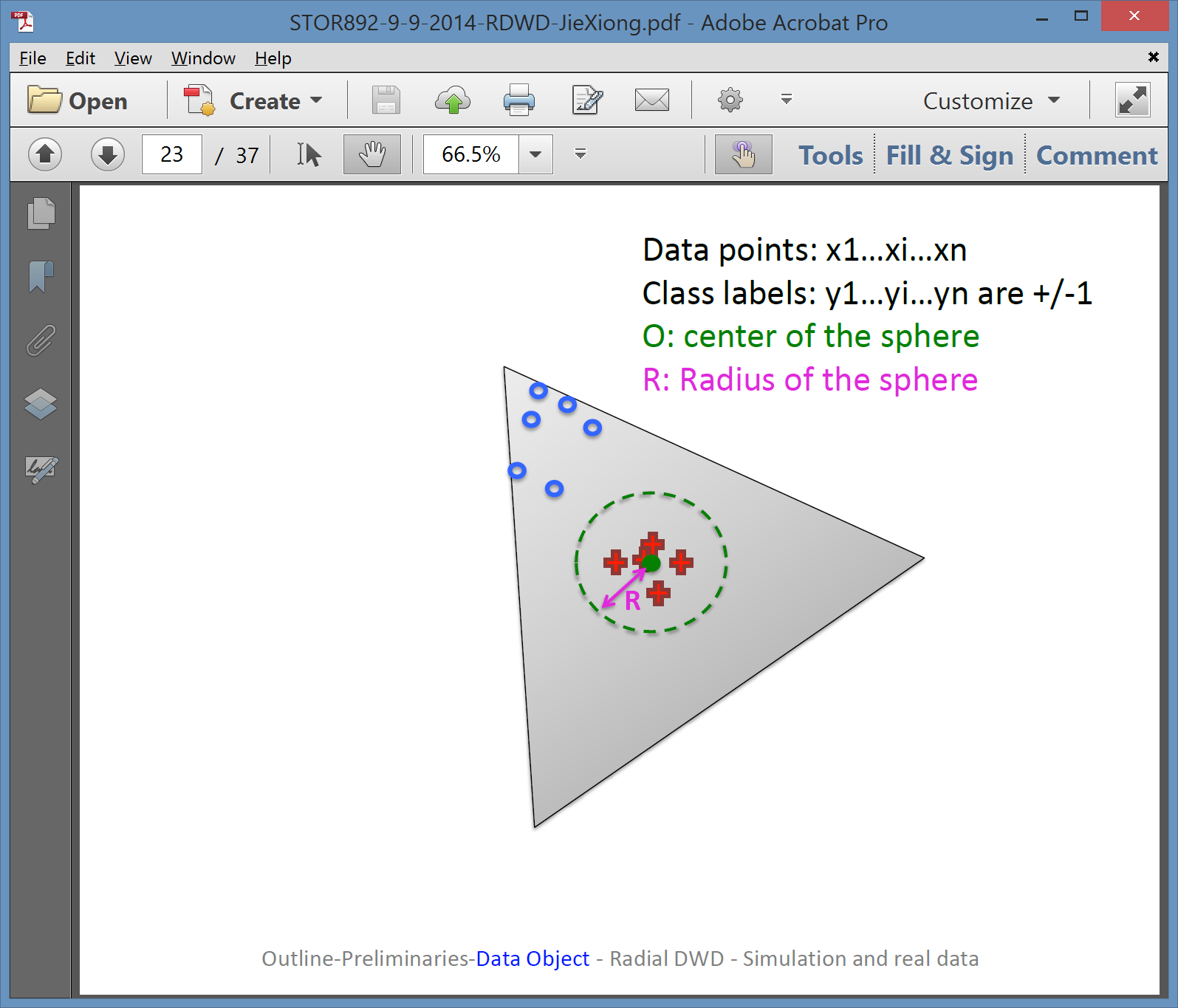 Virus Hunting
Compare With Other Classifiers
Even Kernel SVM Fails!!!

Reason:
Test Data
Lies In
Corners
With No
Training
Data
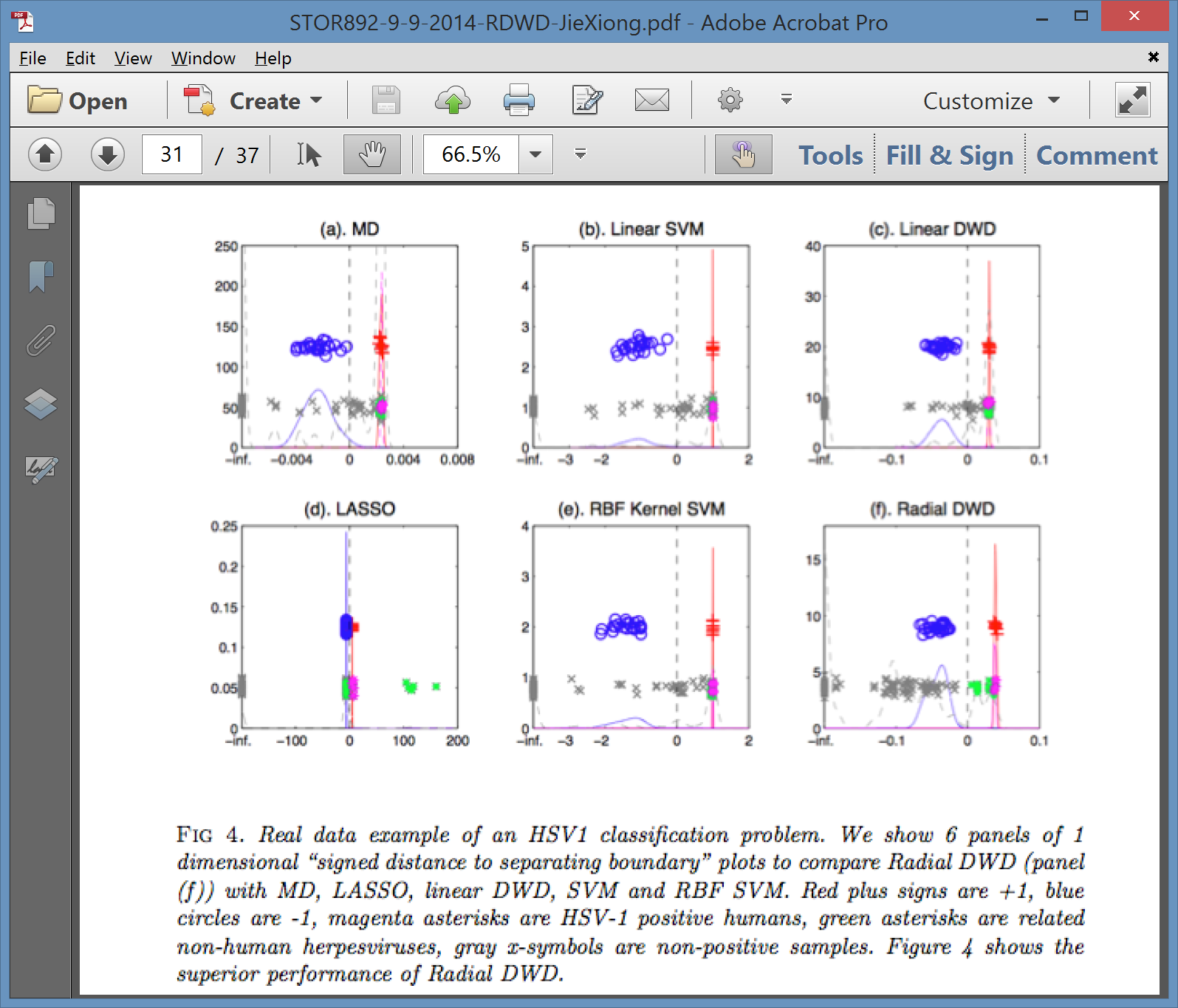 Random Matrix Theory
Random Matrix Theory
Random Matrix Theory
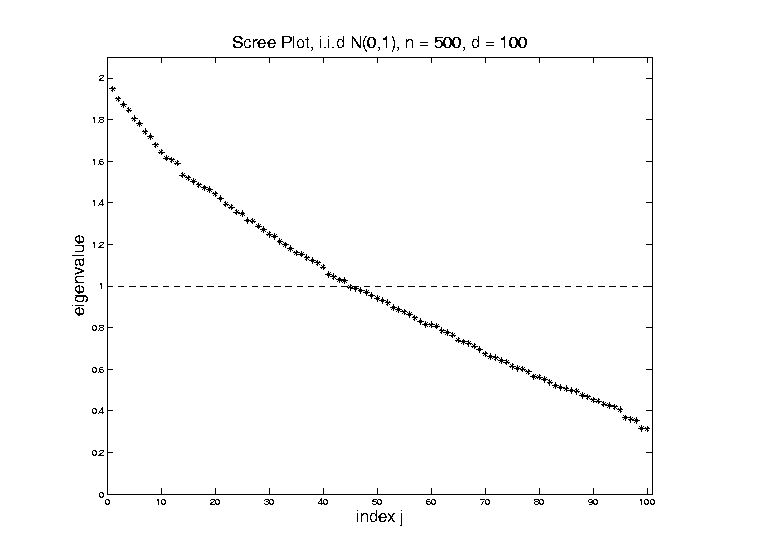 Random Matrix Theory
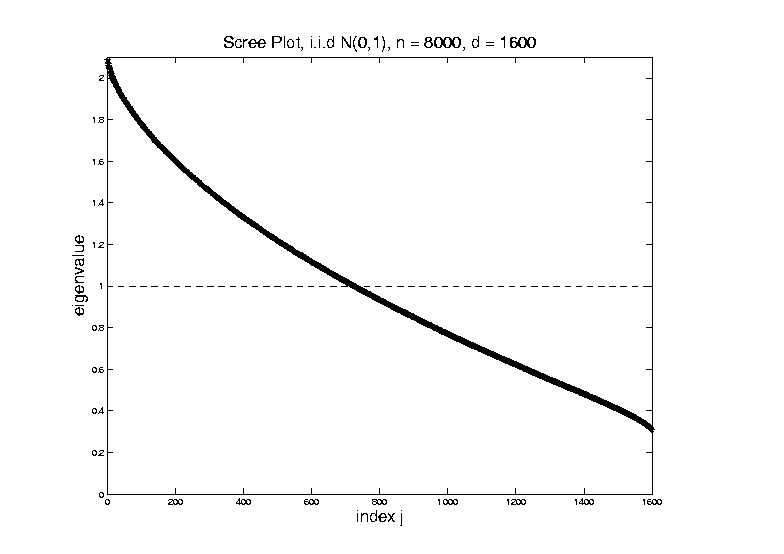 Random Matrix Theory
Shape is Captured by
Empirical Spectral Density



“Density”
Of These
Eigenvalues
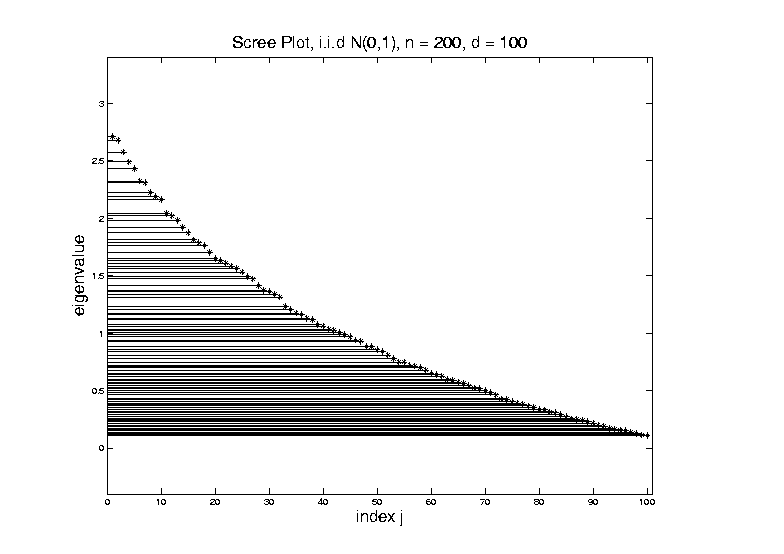 Random Matrix Theory
Random Matrix Theory
Random Matrix Theory
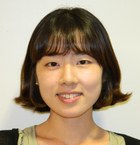 Random Matrix Theory
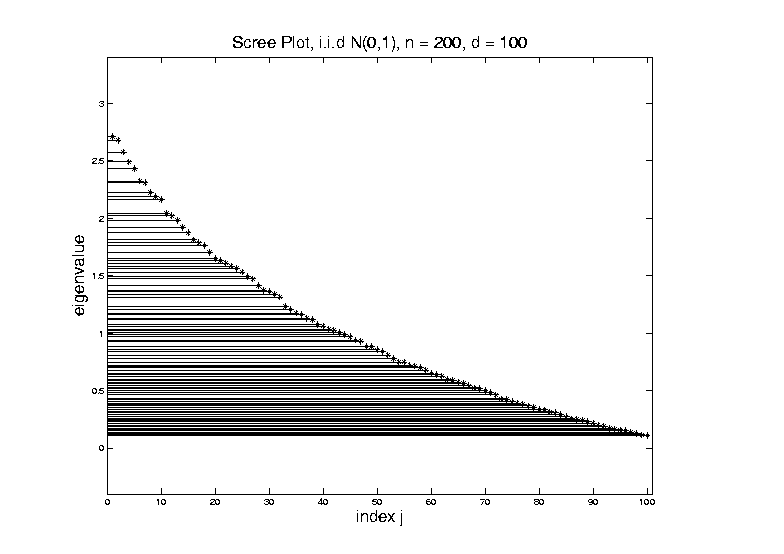 Random Matrix Theory
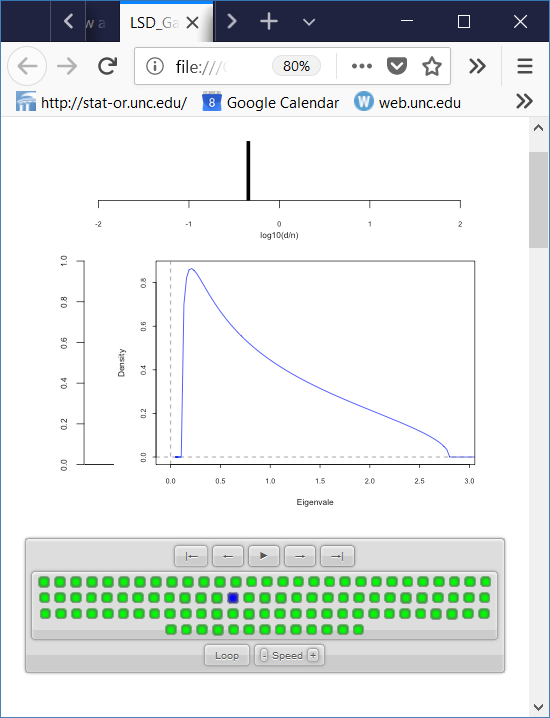 Random Matrix Theory
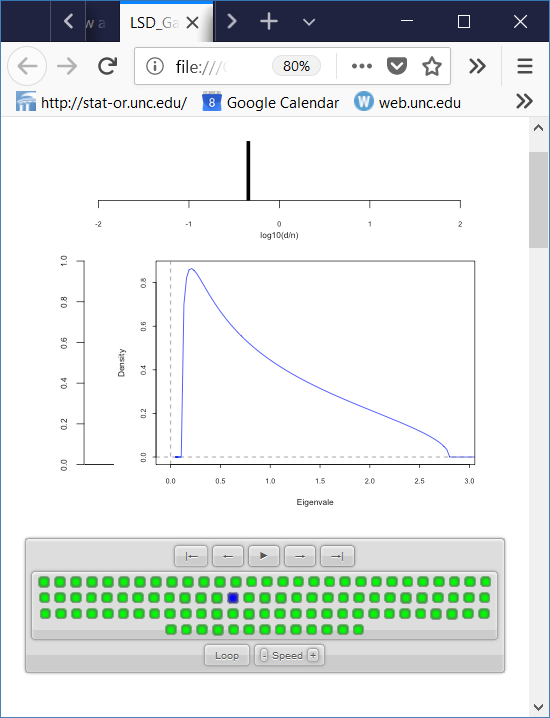 Random Matrix Theory
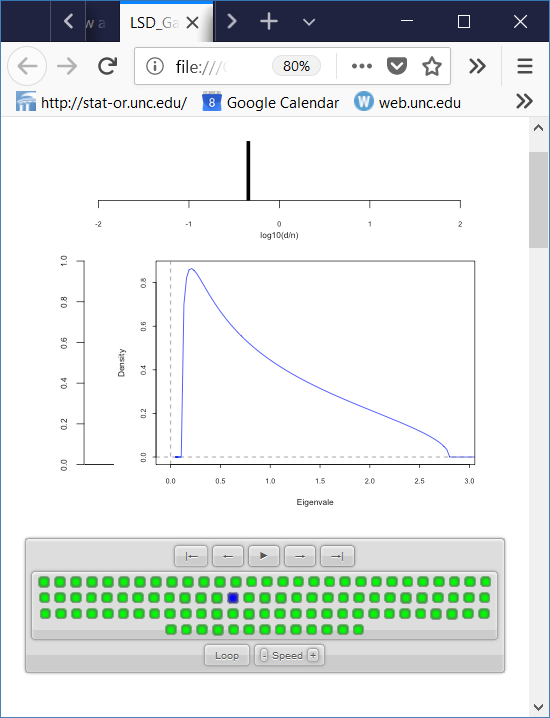 LSD

In Particular:
Random Matrix Theory
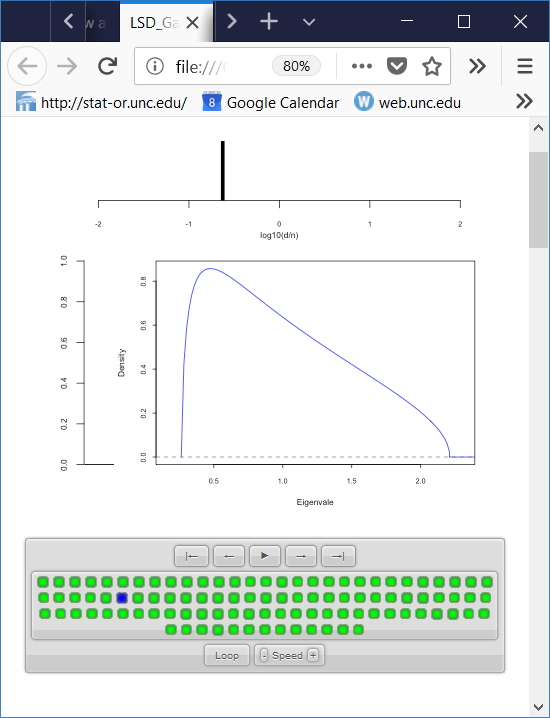 Random Matrix Theory
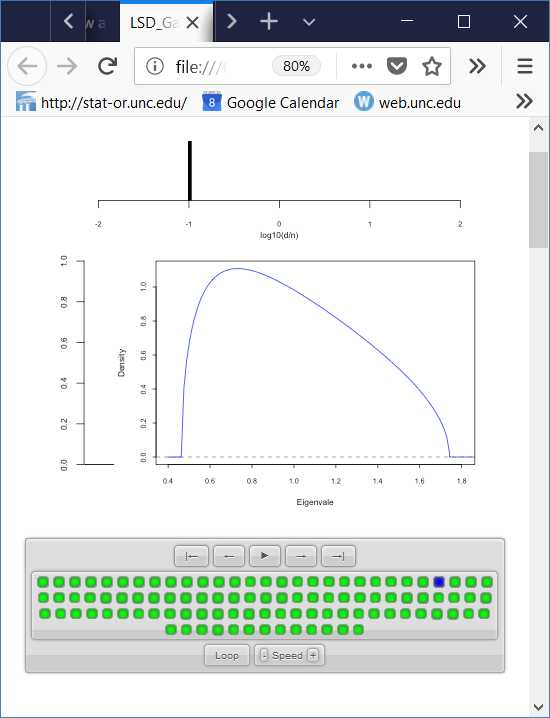 Random Matrix Theory
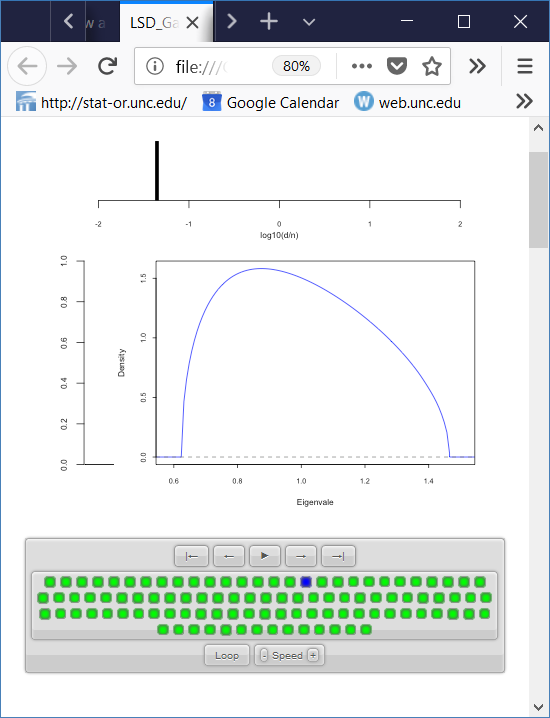 Random Matrix Theory
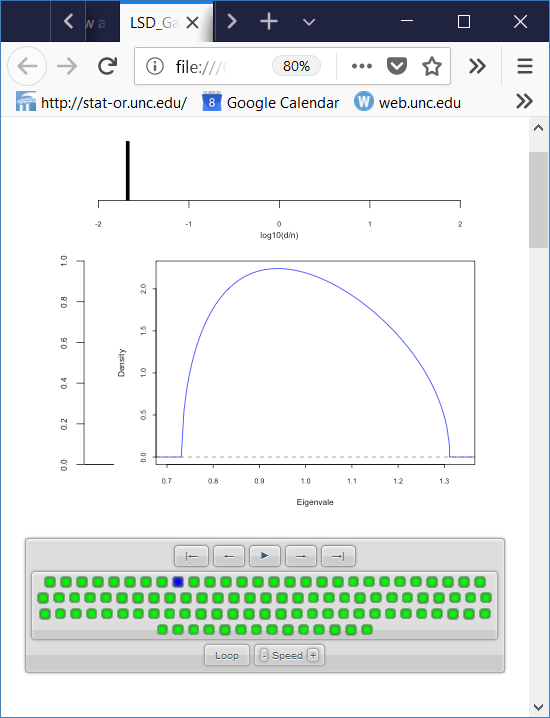 Random Matrix Theory
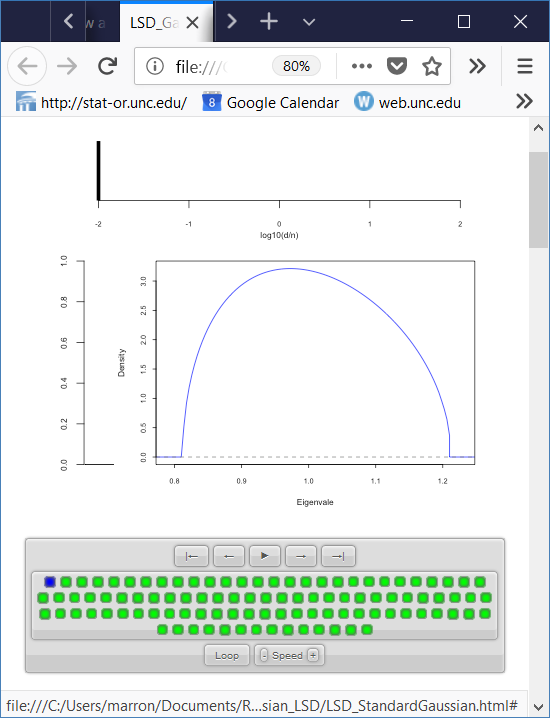 Random Matrix Theory
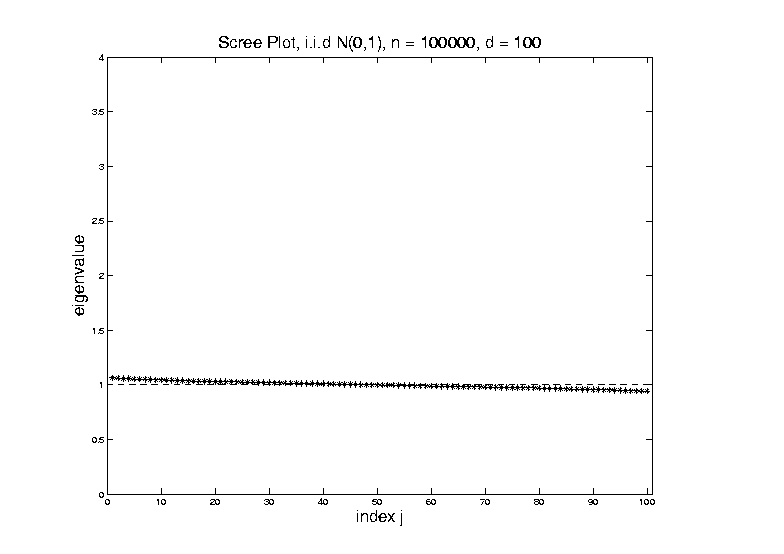 Random Matrix Theory
Random Matrix Theory
Random Matrix Theory
Random Matrix Theory
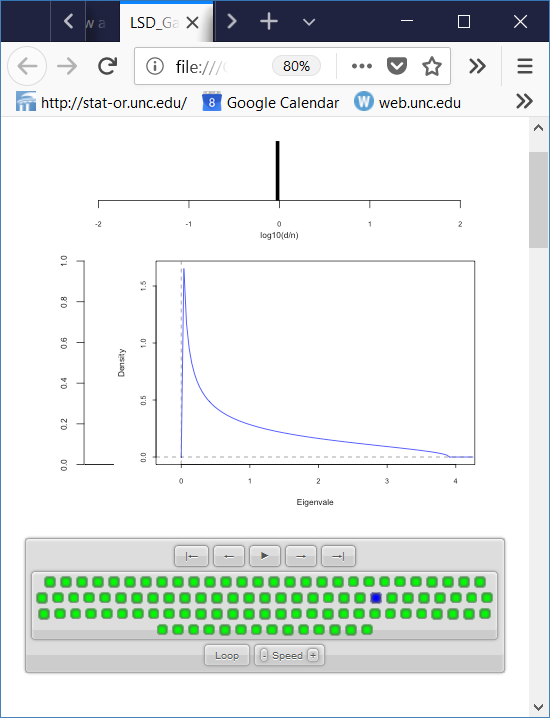 Random Matrix Theory
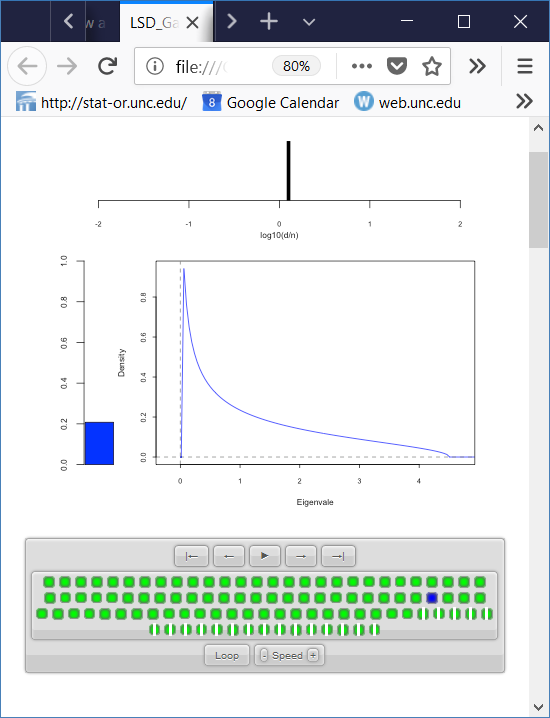 Proportion of
0 Eigenvalues
Random Matrix Theory
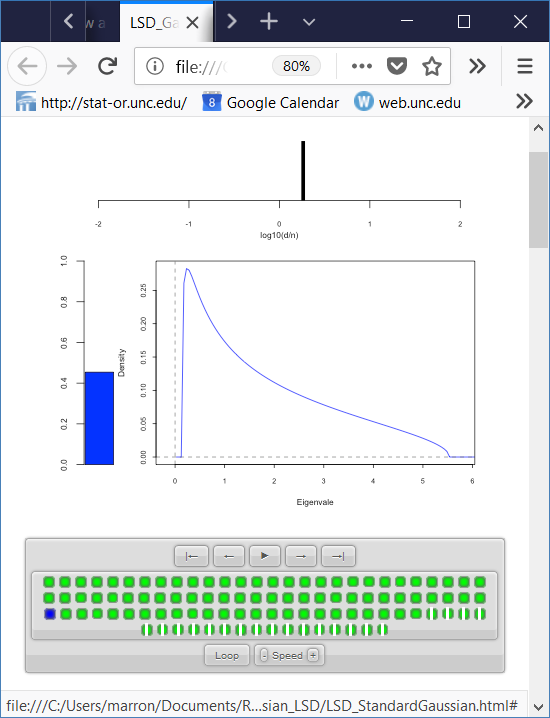 Spectral Density of
Non-0 Eigenvalues
Random Matrix Theory
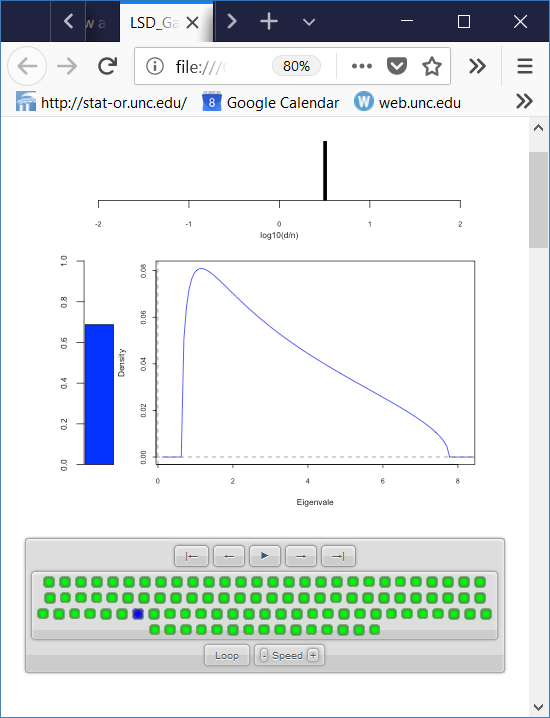 Random Matrix Theory
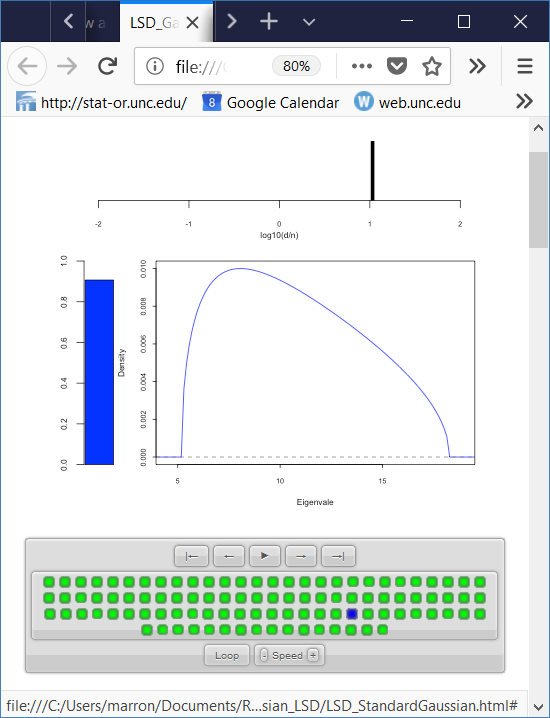 Random Matrix Theory
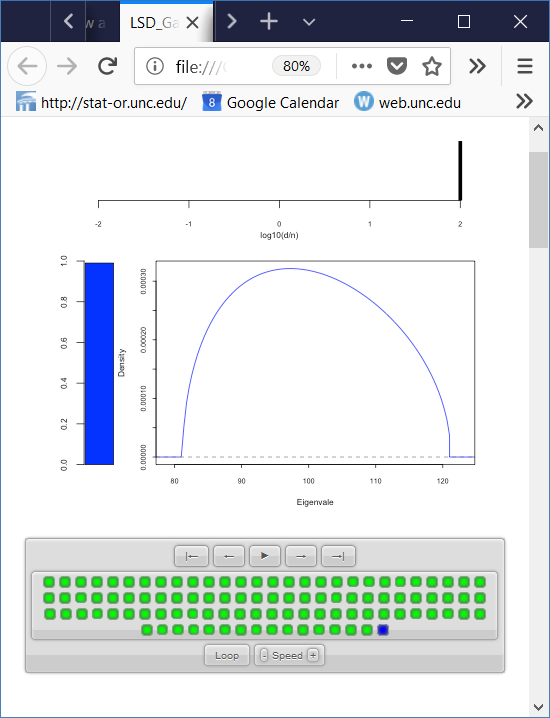 Again Heads 
Towards Semi-Circle
But Small 
Proportion
Random Matrix Theory
Random Matrix Theory
Random Matrix Theory
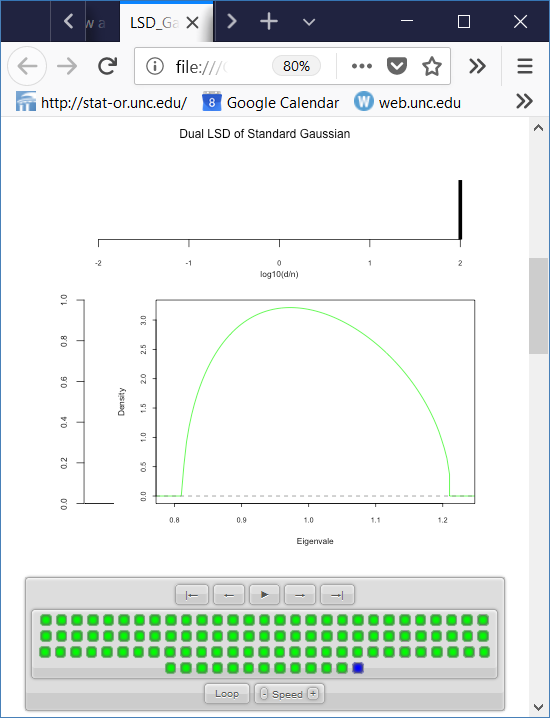 Random Matrix Theory
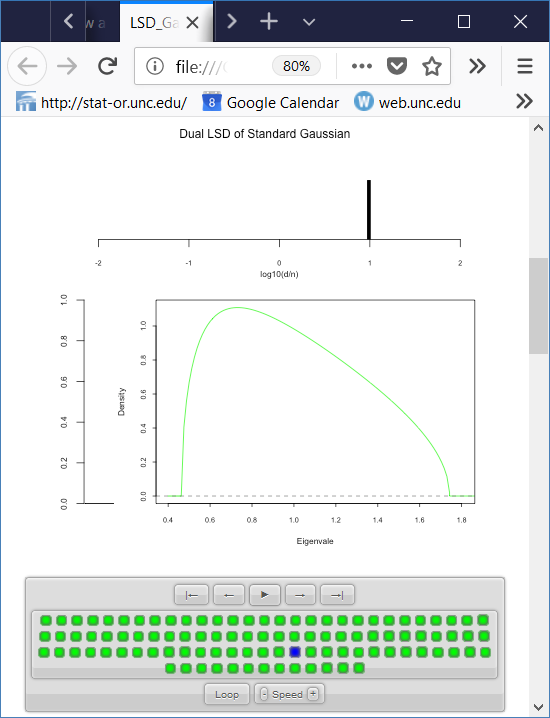 LSD:  Dual Covariance Variation
Random Matrix Theory
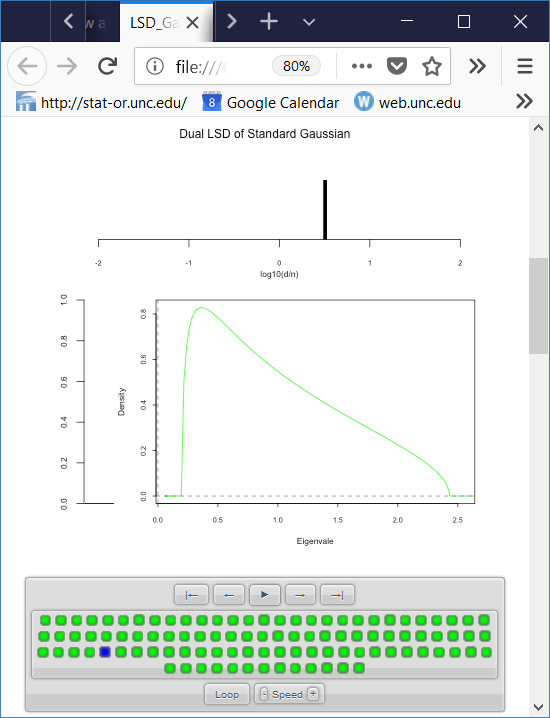 LSD:  Dual Covariance Variation


Seem to Follow
Similar Pattern
Random Matrix Theory
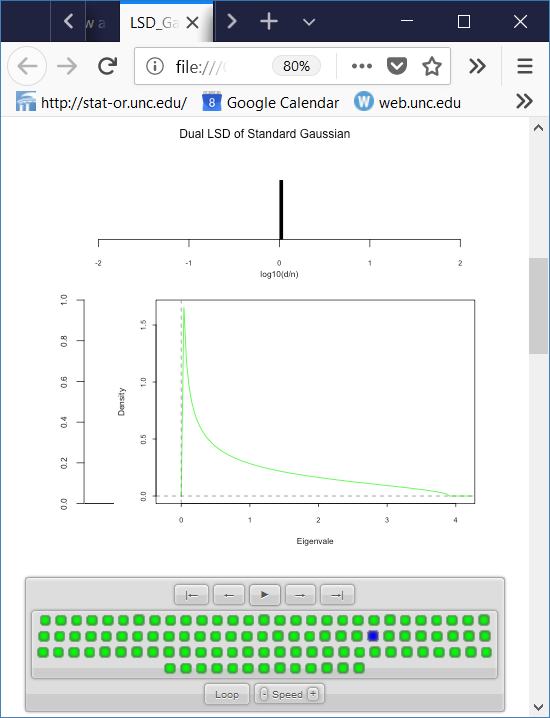 LSD:  Dual Covariance Variation
Random Matrix Theory
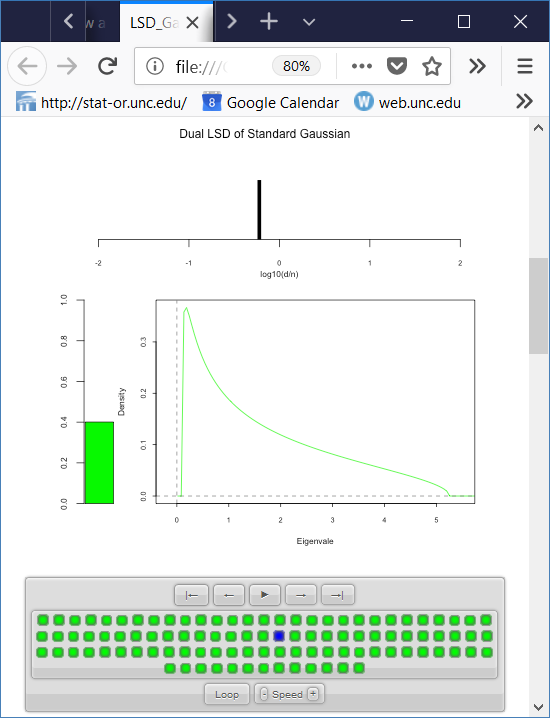 LSD:  Dual Covariance Variation
Random Matrix Theory
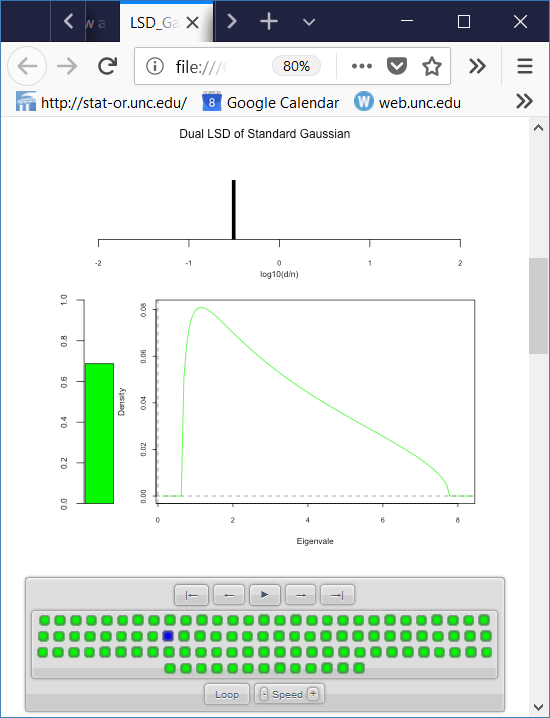 LSD:  Dual Covariance Variation
Random Matrix Theory
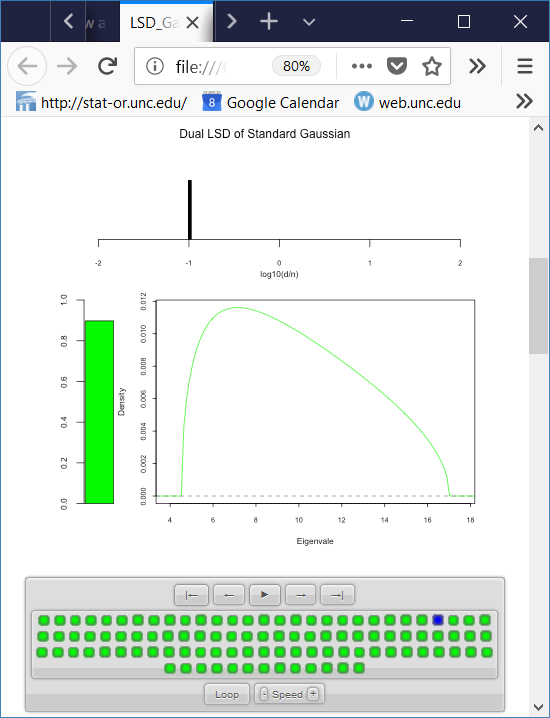 LSD:  Dual Covariance Variation
Random Matrix Theory
LSD:  Dual Covariance Variation






Again Heads To
Semi-Circle
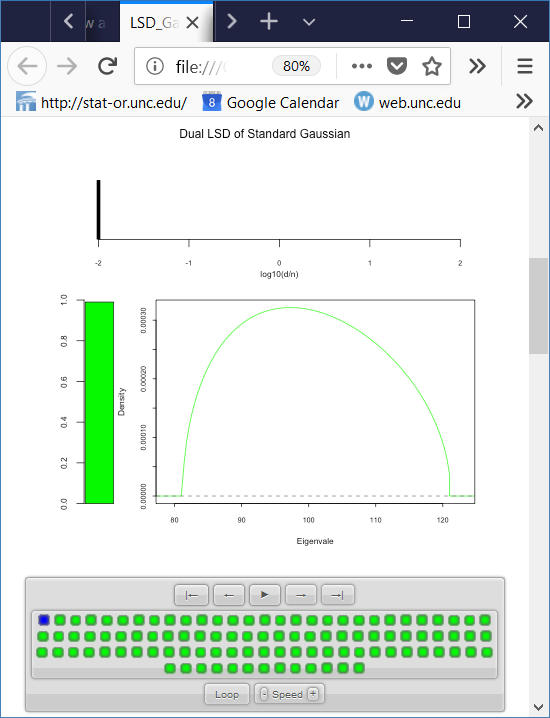 Random Matrix Theory
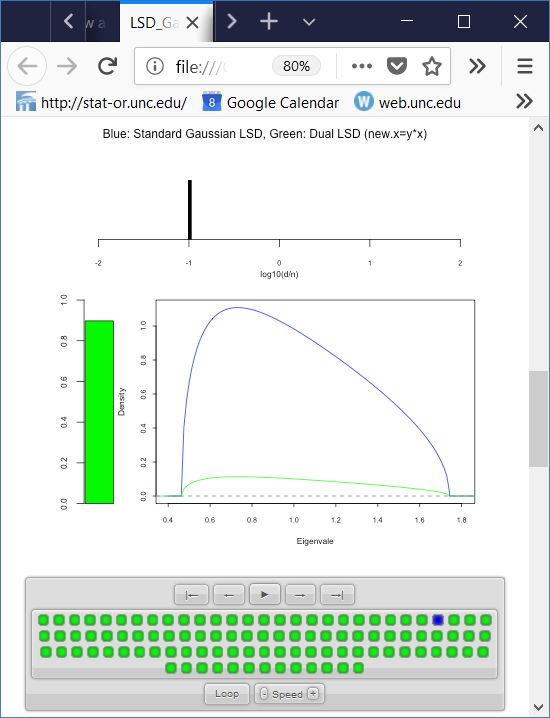 LSD:  Primal & Dual

Overlaid For
Direct
Comparison

Notes:
Area = 1
Area = 1 - Bar
Random Matrix Theory
LSD:  Primal & Dual
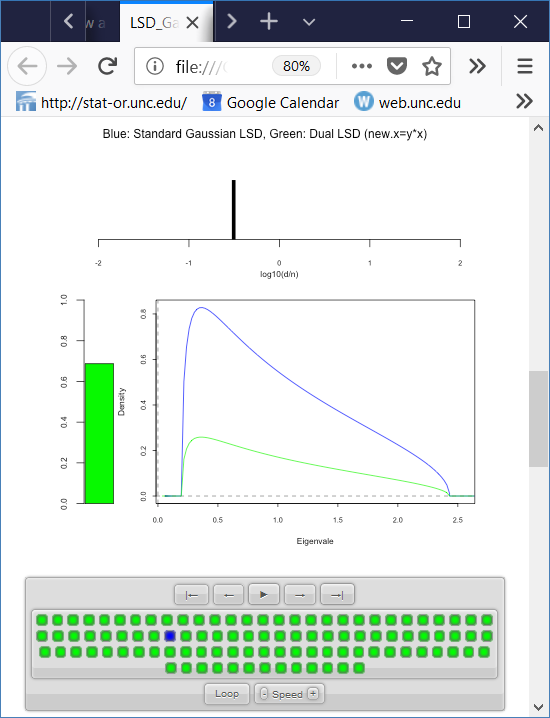 Random Matrix Theory
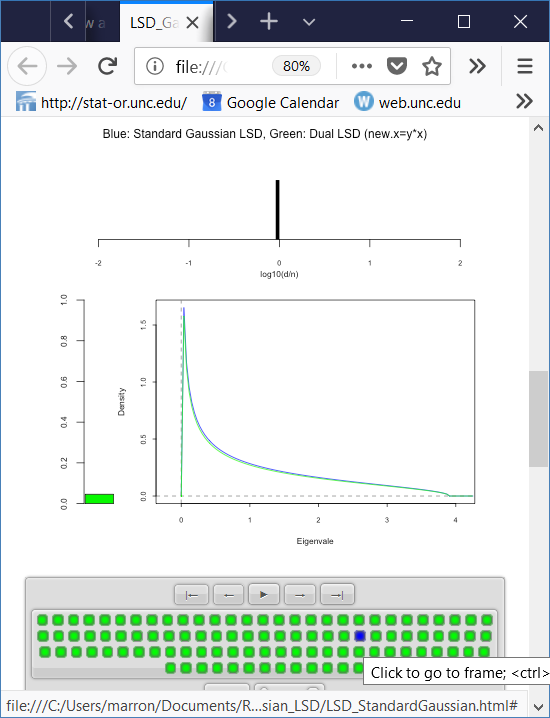 Random Matrix Theory
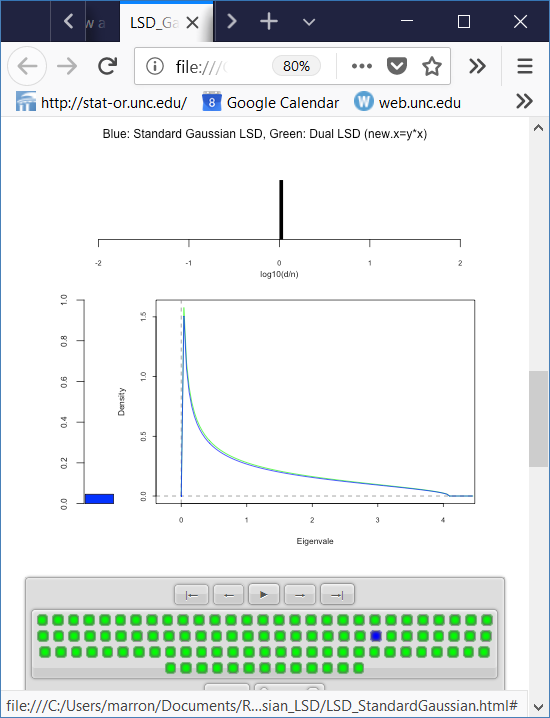 Random Matrix Theory
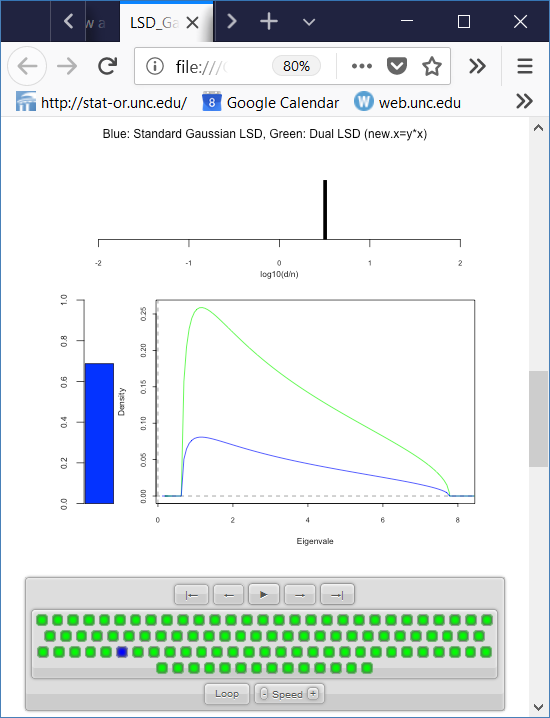 LSD:  Primal & Dual
Random Matrix Theory
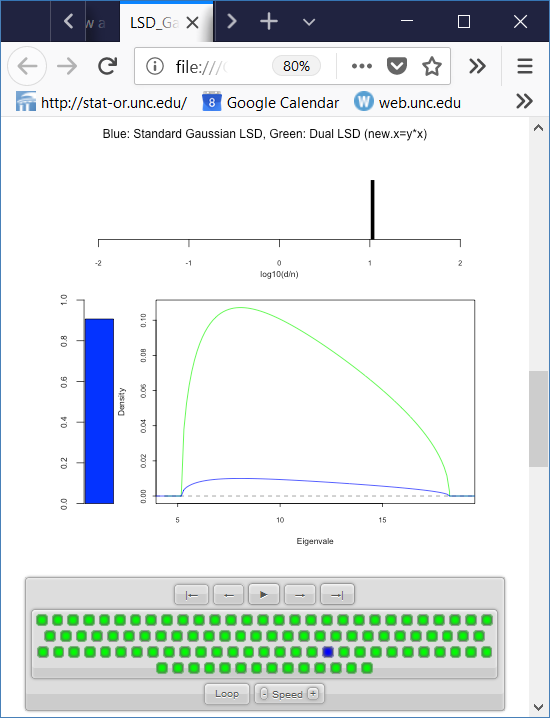 LSD:  Primal & Dual
Random Matrix Theory
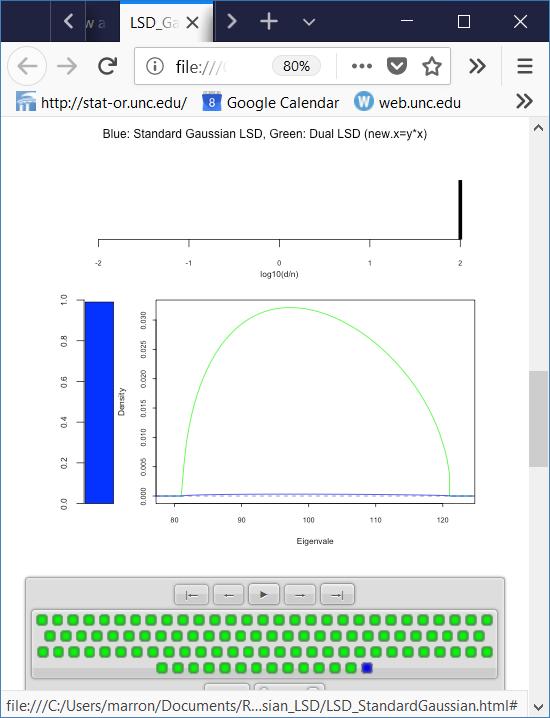 LSD:  Primal & Dual
Random Matrix Theory
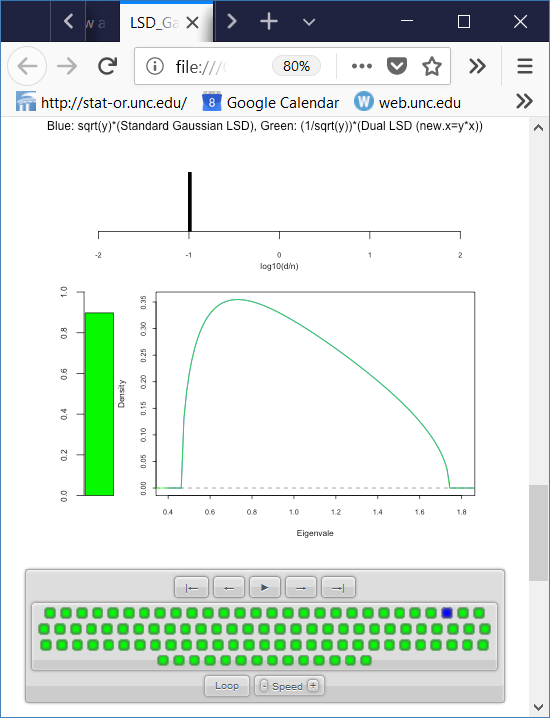 Random Matrix Theory
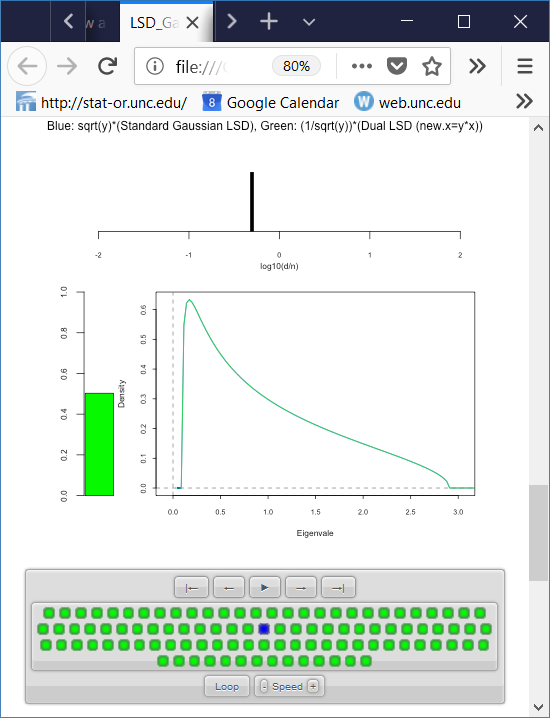 LSD:  Rescaled
Primal & Dual
Random Matrix Theory
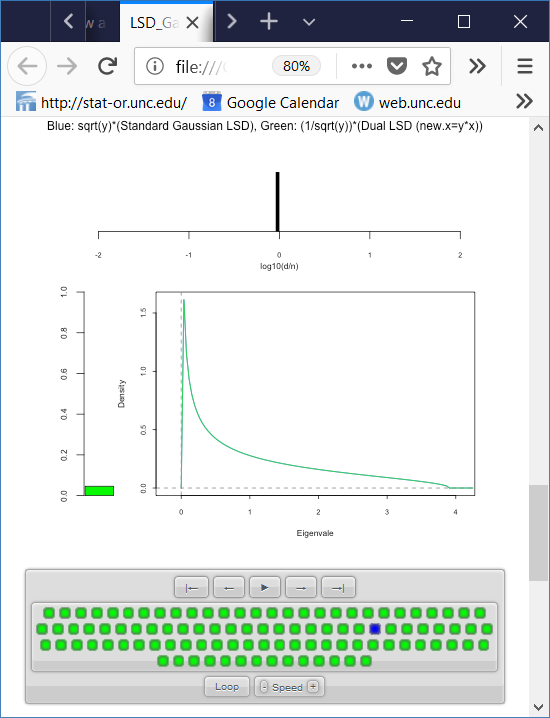 LSD:  Rescaled
Primal & Dual
Random Matrix Theory
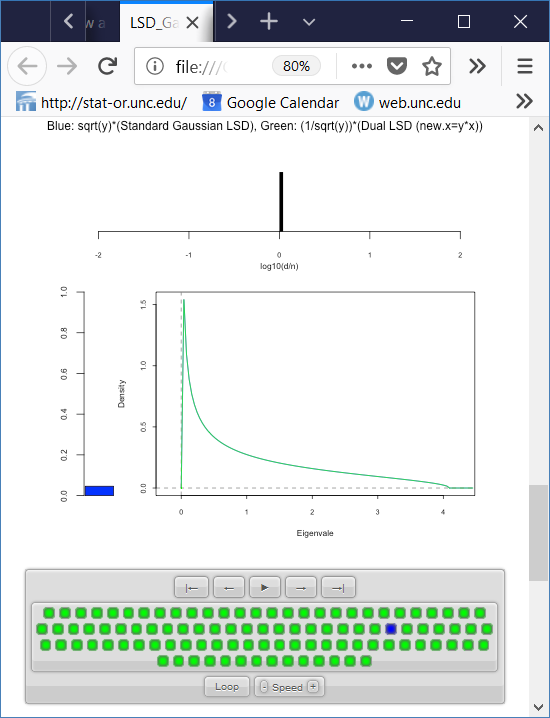 LSD:  Rescaled
Primal & Dual
Random Matrix Theory
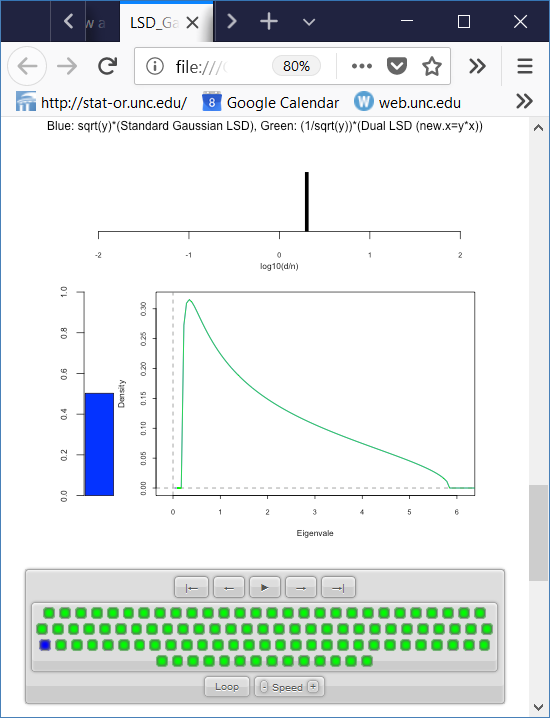 LSD:  Rescaled
Primal & Dual
Random Matrix Theory
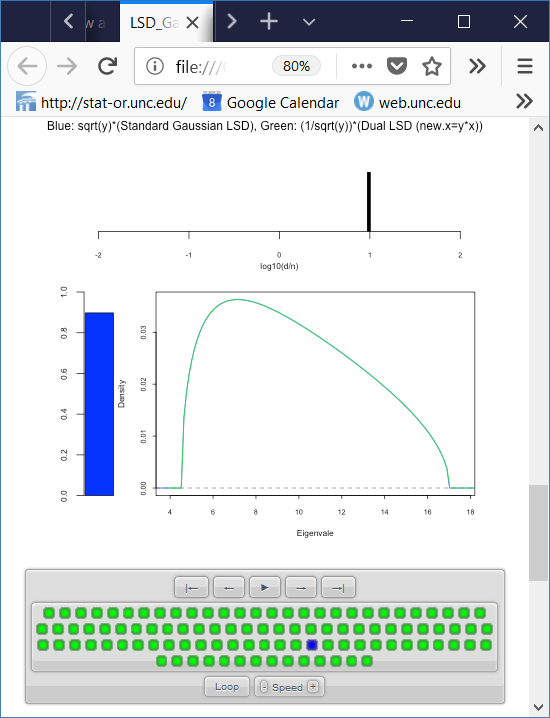 LSD:  Rescaled
Primal & Dual
Random Matrix Theory
Conclusion:

Family of Marcenko – Pastur Distributions
Has Several Interesting Symmetries
Random Matrix Theory
Important Parallel Theory:
Distribution of Largest Eigenvalue
(Assuming Matrix of i.i.d. N(0,1)s)

Tracey & Widom (1994)

Good Discussion of Statistical Implications
Johnstone (2008)
Recall 
Flexibility
From
Kernel 
Embedding
Idea
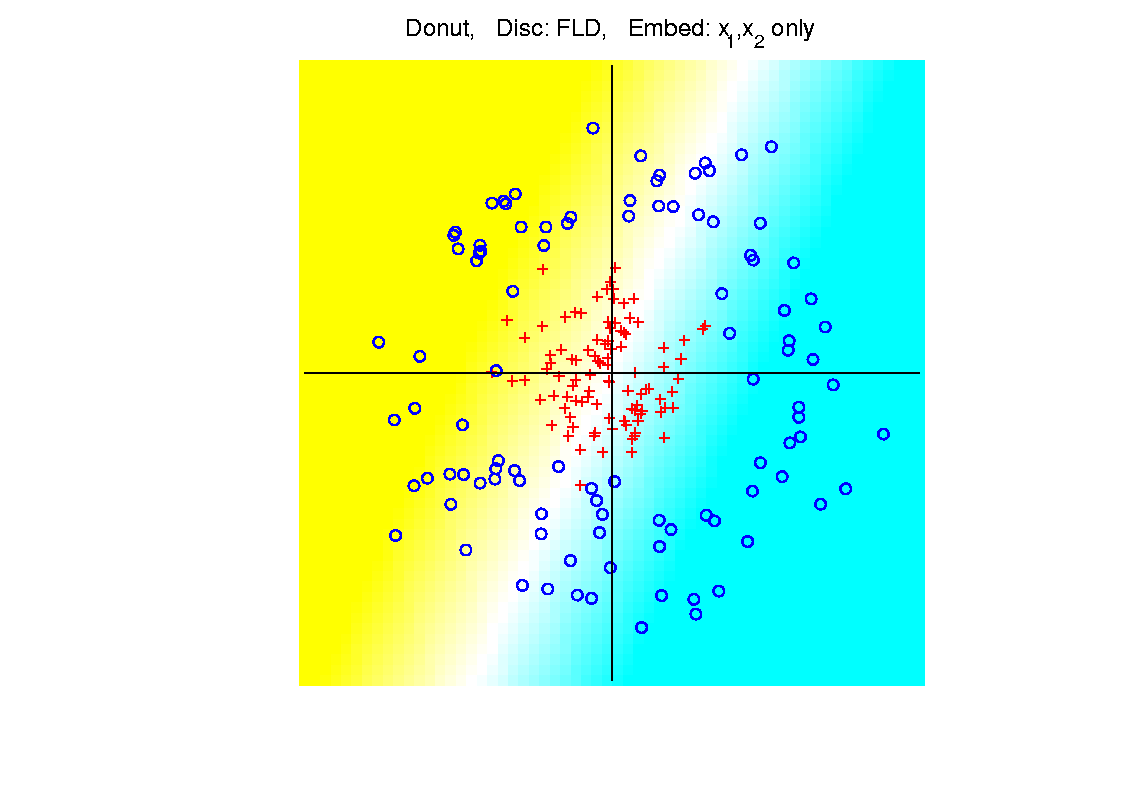 Recall 
Flexibility
From
Kernel 
Embedding
Idea
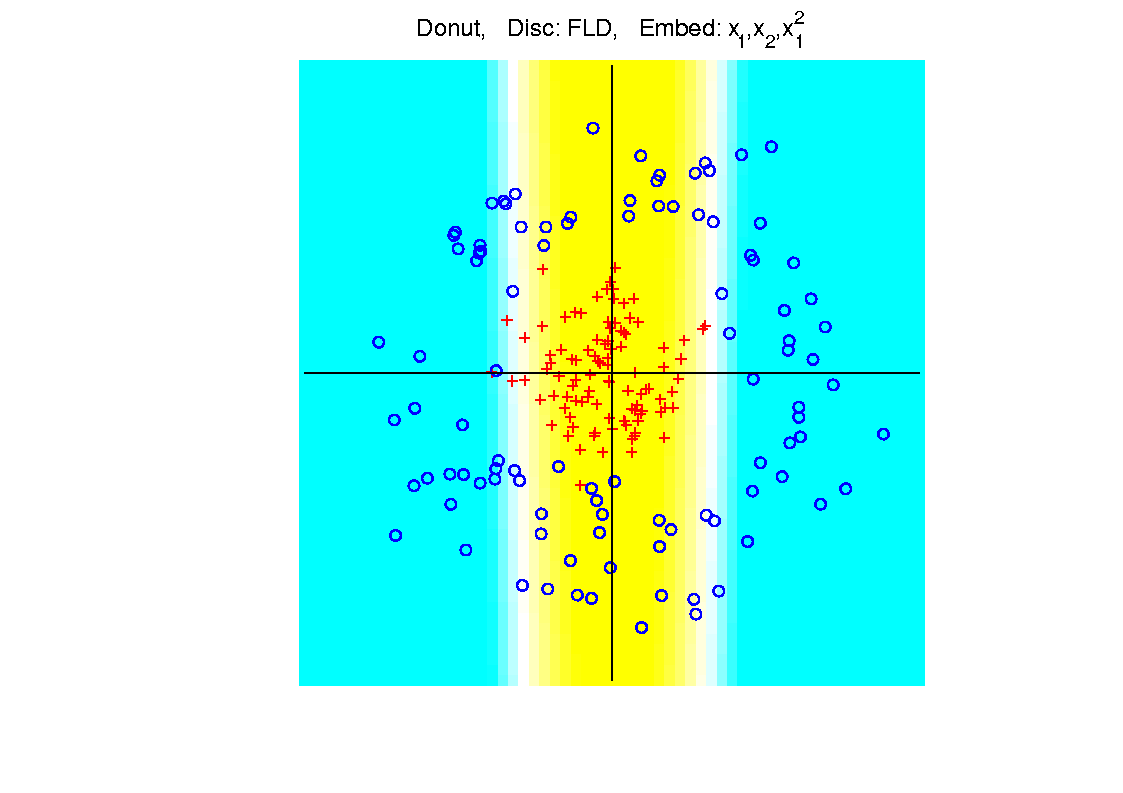 Recall 
Flexibility
From
Kernel 
Embedding
Idea
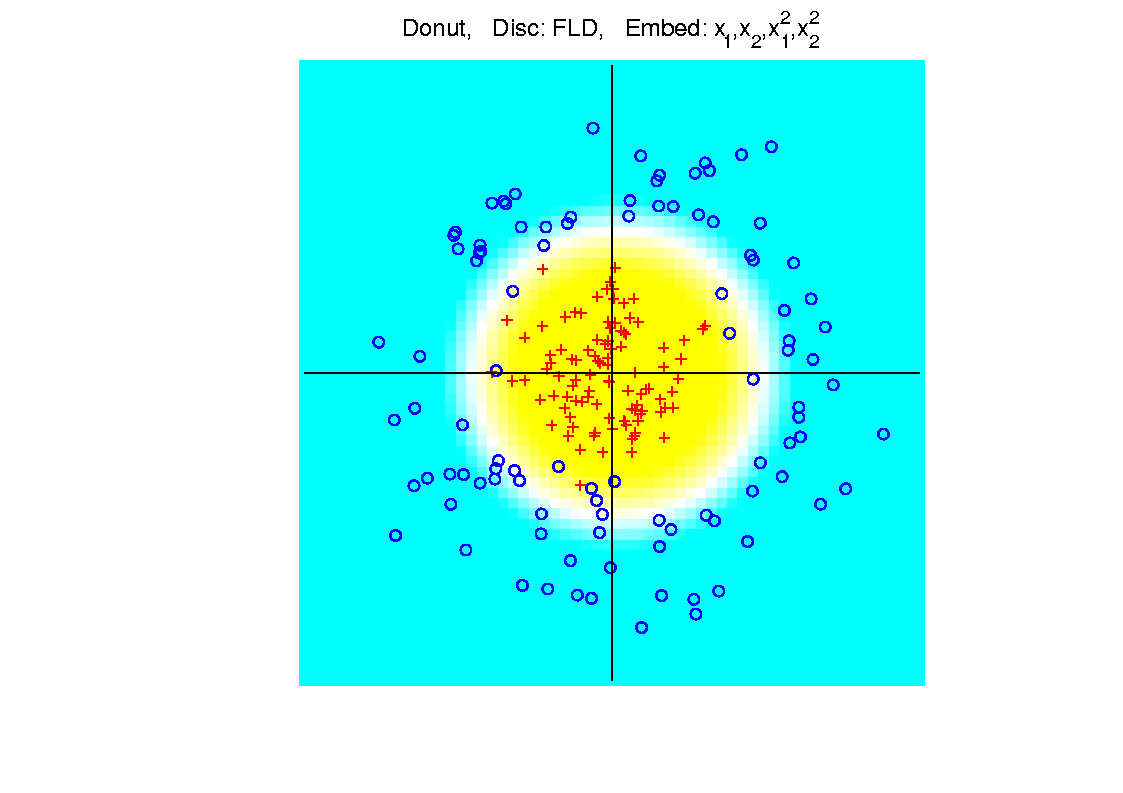 Discussed on 10/15/19,
But Now Know Limit
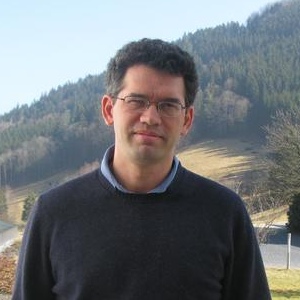 Interesting Question:
Behavior in Very High Dimensions?
Implications for DWD:
  Recall Main Advantage is for High d
  So Not Clear Embedding Helps
  Thus Not Yet Implemented in DWD
Clusters in data
Common Statistical Task:
Find Clusters in Data
Interesting sub-populations?
Important structure in data?
How to do this?

PCA & visualization is very simple approach
There is a large literature of other methods
(will study more later)
PCA to find clusters
Toy Example (2 clusters)                  (from 8/22/19)
PCA to find clusters
Toy Example (2 clusters)
Dominant direction finds very distinct clusters
Skewer through meatballs (in point cloud space)
Shows up clearly in scores plot
An important use of scores plot is finding such structure
PCA to find clusters
Recall Toy Example with more clusters:


(From
8/27/19)
PCA to find clusters
Best revealed by 2d scatterplots (4 clusters):
PCA to find clusters
Recall Data Discovery in RNAseq Data (8/27/19)
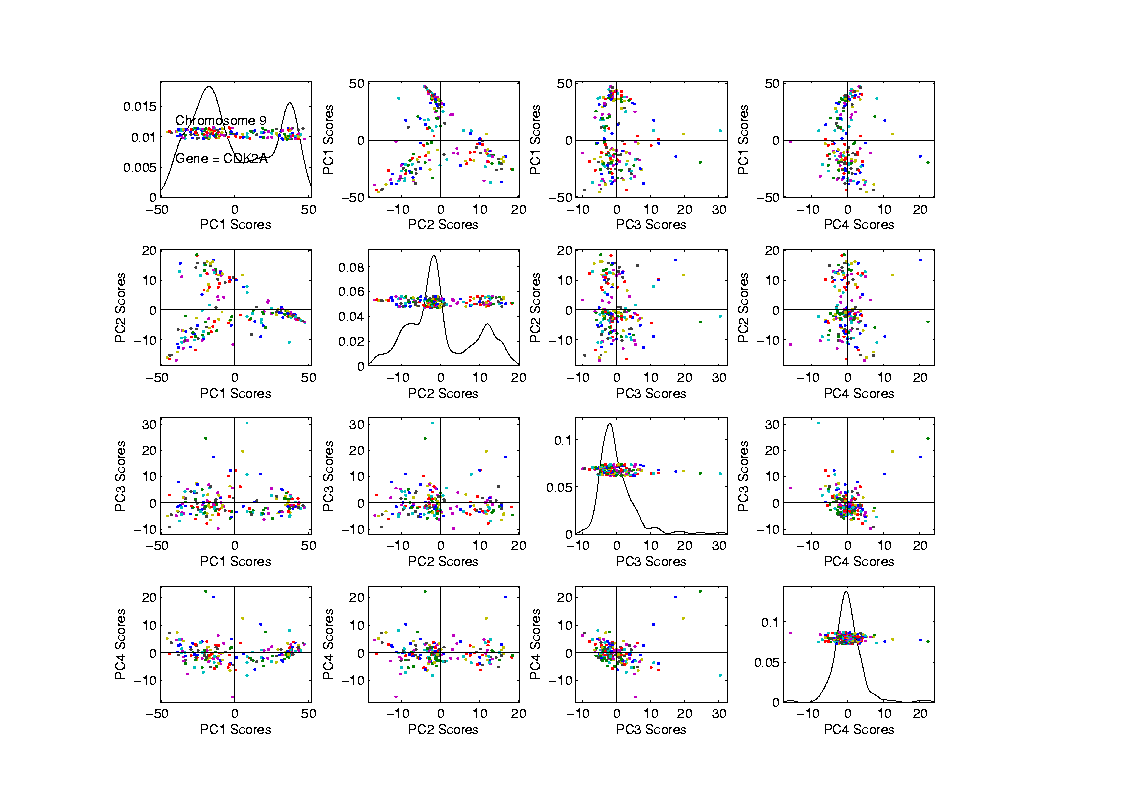 PCA to find clusters
Recall Data Discovery in RNAseq Data (8/27/19)

Used 
Brushing
To Visualize
Clusters
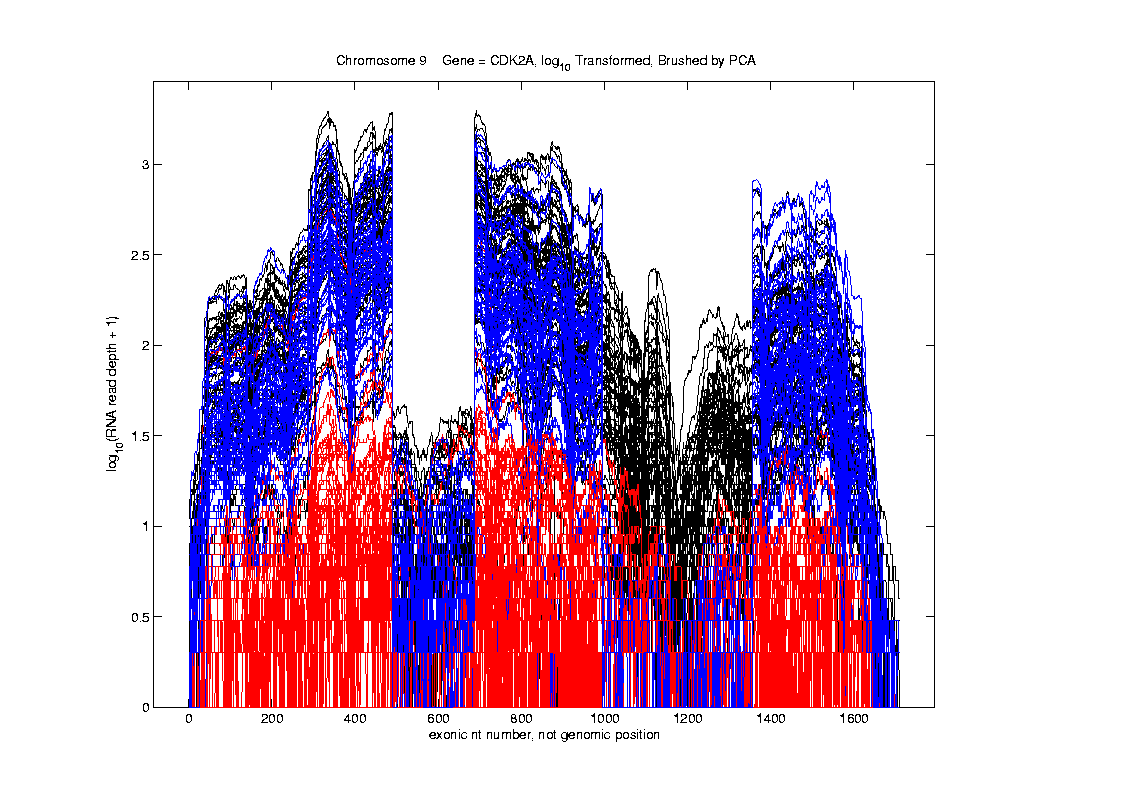 PCA to find clusters
Caution:  there are limitations…
Revealed by NCI60 data
Recall Microarray data
With 8 known different cancer types
PCA to find clusters
Specific DWD directions, for NCI60 Data:

Good
Separation
Of Cancer
Types
PCA to find clusters
PCA directions, for NCI60 Data:

PC2:
Melanoma

PC1-3
Leukemia
PCA to find clusters
Off Diagonal PC1-4 & 5-8, NCI60 Data:
PC1 & 5
Renal
Leukemia
(separated)

PC2:
Melanoma
PCA to find clusters
Main Lesson: 
PCA is limited at finding clusters
Revealed by NCI60 data
Recall Microarray data
With 8 known different cancer types
PCA does not find all 8 clusters
Recall only finds dirn’s of max variation
Does not use class label information
PCA to find clusters
A deeper example:
Mass Flux Data
Data from Enrica Bellone,
National Center for Atmospheric Research
Mass Flux for quantifying cloud types
How does mass change  when moving into a cloud
PCA to find clusters
Mean Captures
Mountain Shape
PCA of Mass Flux Data:
Impression
Enhanced
By Smooth
Histogram
PC1 is 
Height
Variation
Are Clusters “Really There”?
Discovery?
Noise Artifact?
Scores
Suggest
3 Clusters
PCA to find clusters
PCA of Mass Flux Data:
PC3 
Shows
Width
Adjustment
PC2 is 
Location
Of Peak
Nonlinear Modes of Variation?
PCA to find clusters
Return to Investigation of PC1 Clusters:
Can see 3 bumps in smooth histogram
Main Question:  
Important structure
or
sampling variability?

Approach:     SiZer
(SIgnificance of ZERo crossings of deriv.)
Statistical Smoothing
In 1 Dimension



(Numbers as Data Objects)
Statistical Smoothing
In 1 Dimension,  2 Major Settings:

Density Estimation
“Histograms”

Nonparametric Regression
“Scatterplot Smoothing”
Density Estimation
E.g.    Hidalgo Stamp Data
Thicknesses of Postage Stamps 
Produced in Mexico
Over ~ 70 years
During 1800s
Paper produced in several factories?
How many factories?   (Records lost)
Brought to statistical literature by:
Izenman and Sommer (1988)
Density Estimation
E.g.    Hidalgo Stamp Data
Thicknesses of Postage Stamps 
Produced in Mexico
Over ~ 70 years
During 1800s
Paper produced in several factories?


(Thicknesses vary by up to factor of 2)
Density Estimation
E.g.    Hidalgo Stamp Data
A histogram
“Oversmoothed”
Bin Width too
			large?
Miss important
			structure?
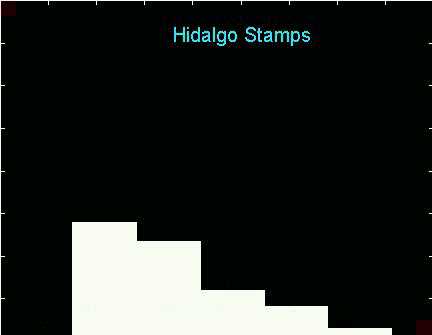 Hard to Say Much
About # of Factories
Density Estimation
E.g.    Hidalgo Stamp Data
Another histogram
Smaller binwidth
Suggests 2 modes?
2 factories making
			the paper?
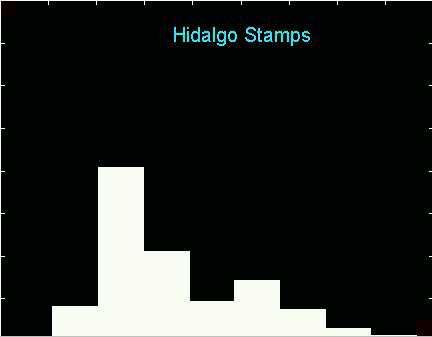 Density Estimation
E.g.    Hidalgo Stamp Data
Another histogram
Smaller binwidth
Suggests 6 modes?
6 factories making
			the paper?
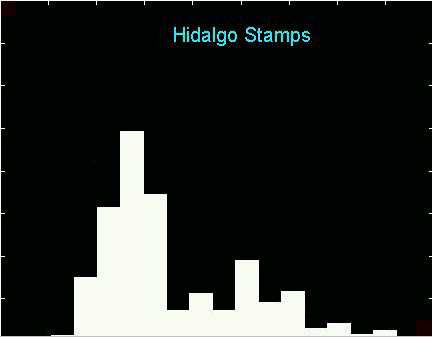 Density Estimation
E.g.    Hidalgo Stamp Data
Another histogram
Even smaller binwidth
Suggests many modes?
Really believe
		modes are “there”?
Or just sampling
		variation?
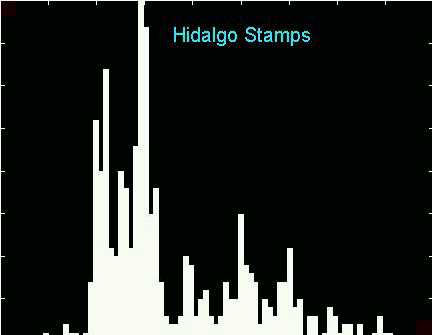 Density Estimation
E.g.    Hidalgo Stamp Data
Critical Issue for histograms:
Choice of binwidth  (well understood?)
Histograms
Less Well Understood Issue:
Choice of bin location
Major impact on number of modes (2-7)
All for same binwidth
Histograms
Choice of bin location:
What is going on?
Compare with Average Histogram
Density Estimation
Compare shifts with Average Histogram
For 7 mode shift
Peaks line up with bin centers
So shifted histo’s
		find peaks
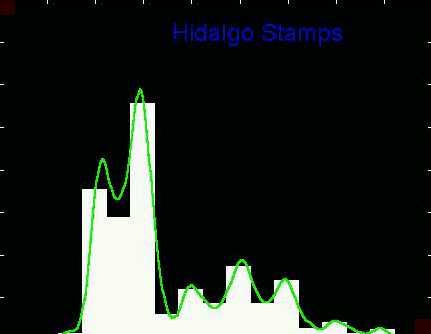 Density Estimation
Compare shifts with Average Histogram
For 2 (3?) mode shift
Peaks split between  bins
So shifted histo’s
		miss peaks
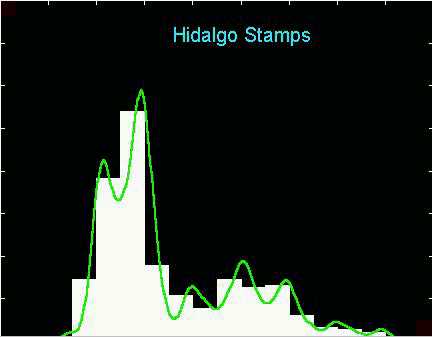 This Is Why Histograms
Were Not Used in Many
Displays of 1-d Dist’ns,
Earlier in Course
Density Estimation
Histogram Drawbacks:
Need to choose bin width
Need to choose bin location
But Average Histogram reveals structure 
So should use that, instead of histo

Name:  Kernel Density Estimate
Kernel Density Estimation
Chondrite Data:
Stony (metal) Meteorites (hit the earth)
So have a chunk of rock
Study “% of silica”
From how many sources?
Only 22 rocks…
Histogram hopeless?
Brought to statistical literature by:
Good and Gaskins (1980)
Kernel Density Estimation
Chondrite Data:
Represent points by red bars
Where are data “more dense”?
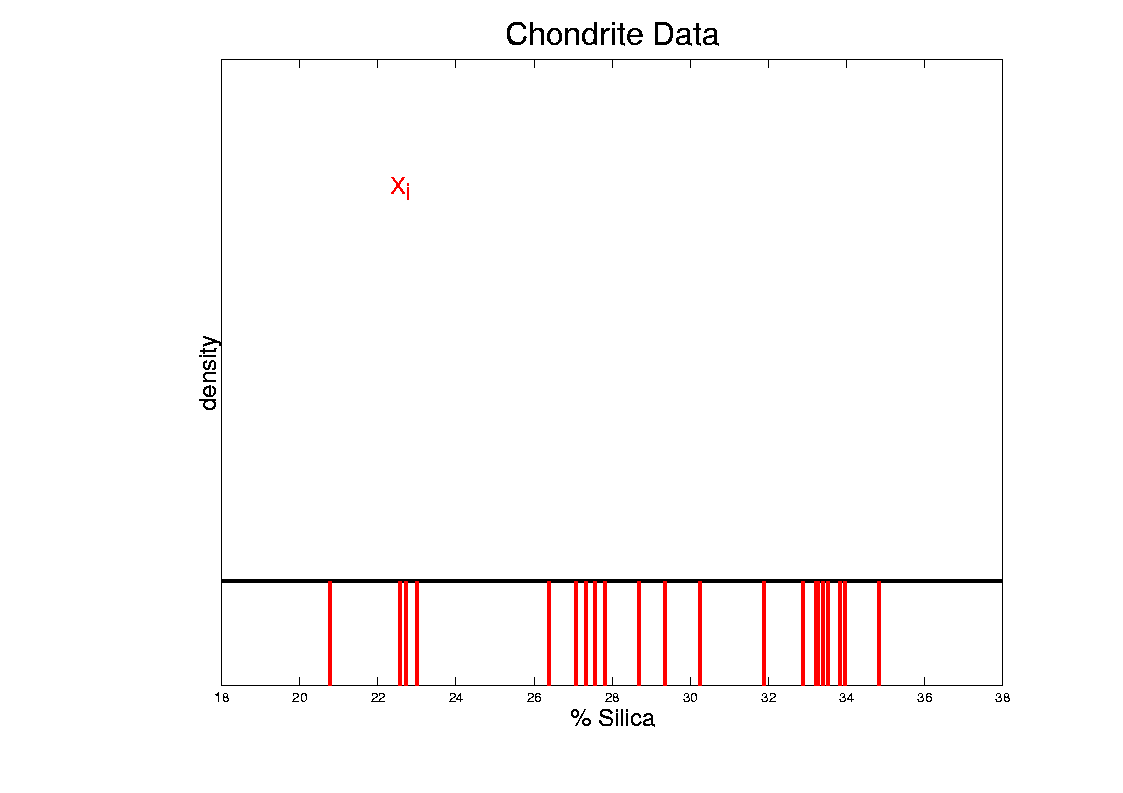 Kernel Density Estimation
Chondrite Data:
Put probability mass 1/n at each point
Smooth piece of “density”
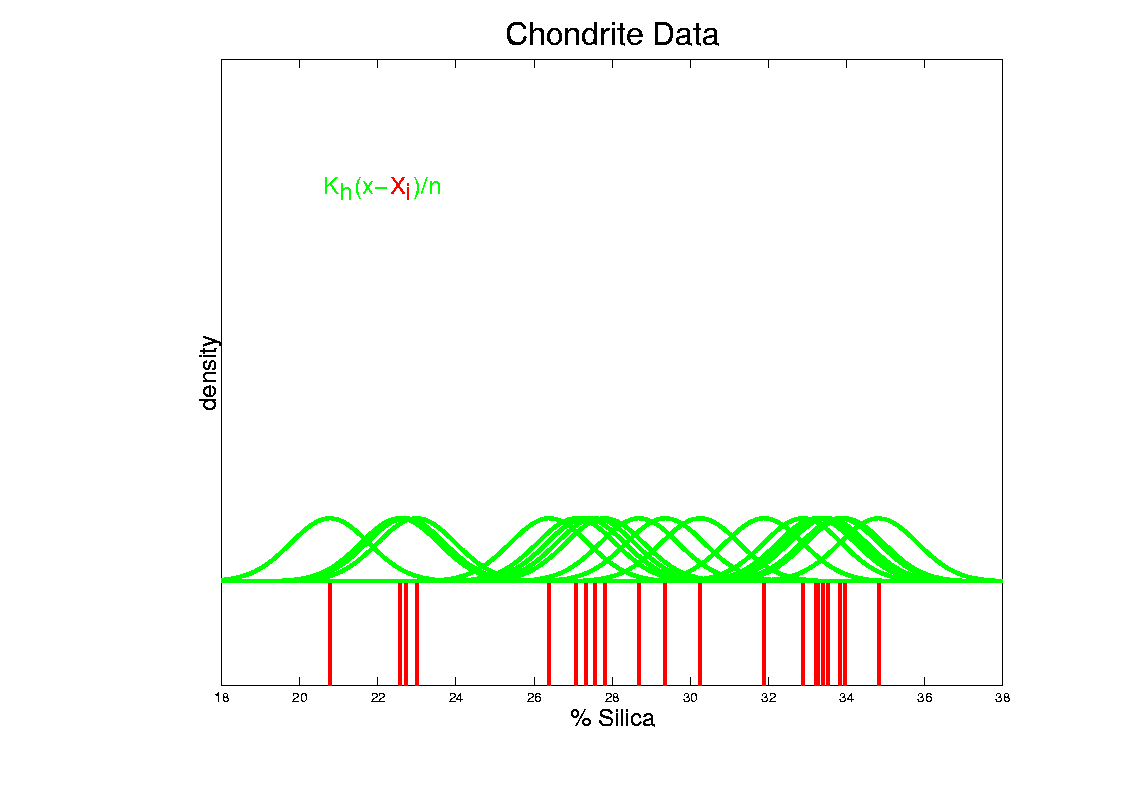 Kernel Density Estimation
Chondrite Data:
Sum pieces to estimate density
Suggests 3 modes (rock sources)
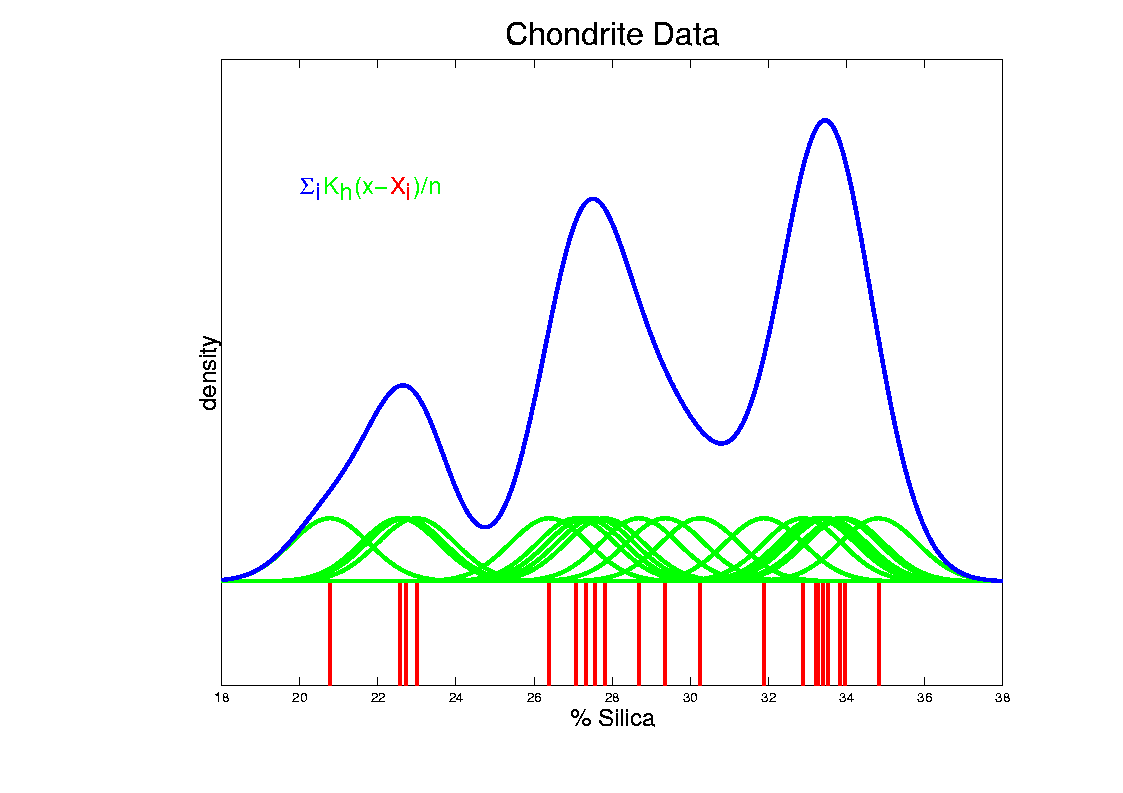 Kernel Density Estimation
Kernel Density Estimation
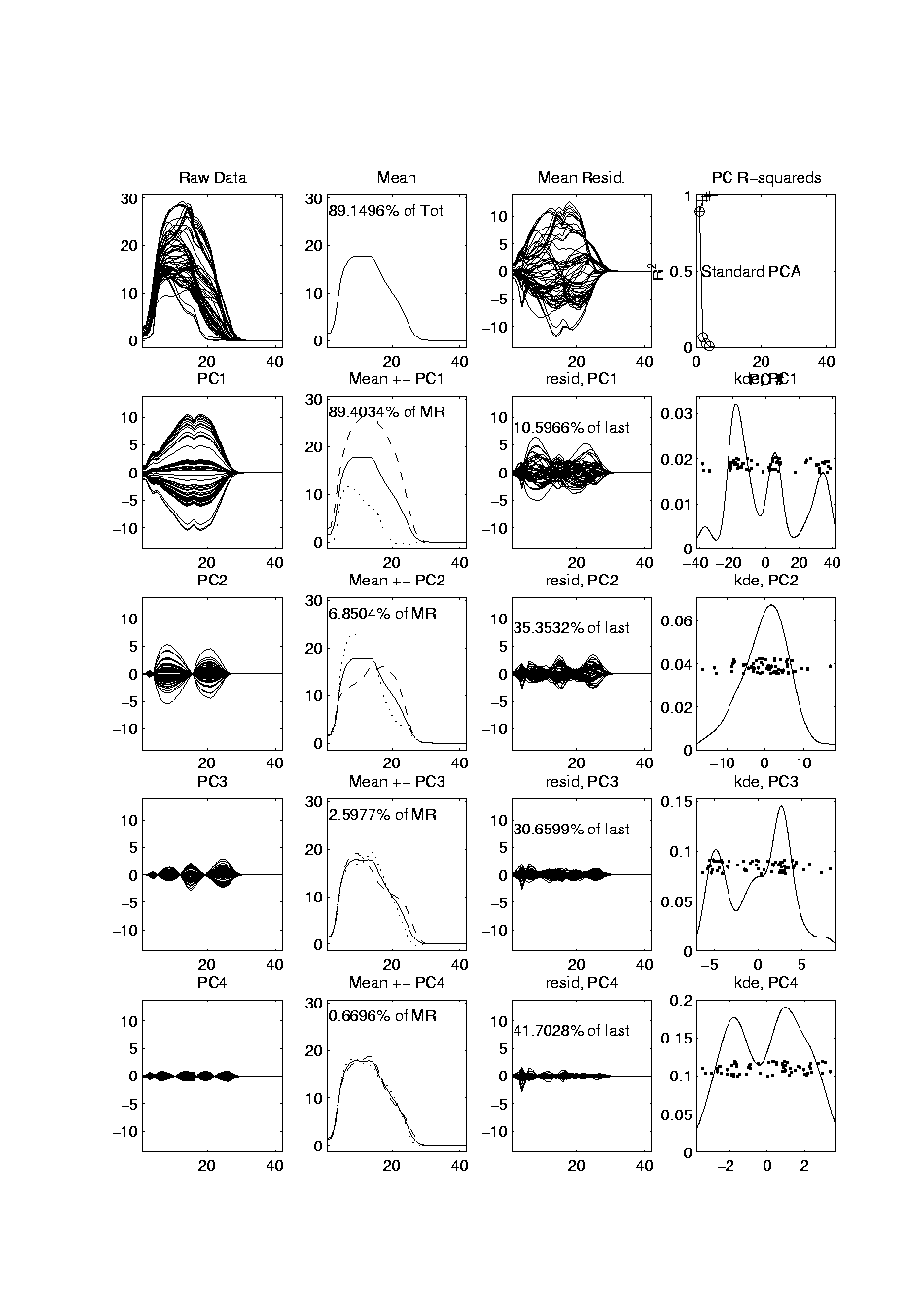 Kernel Density Estimation
Recall Subdensities For Different Groups
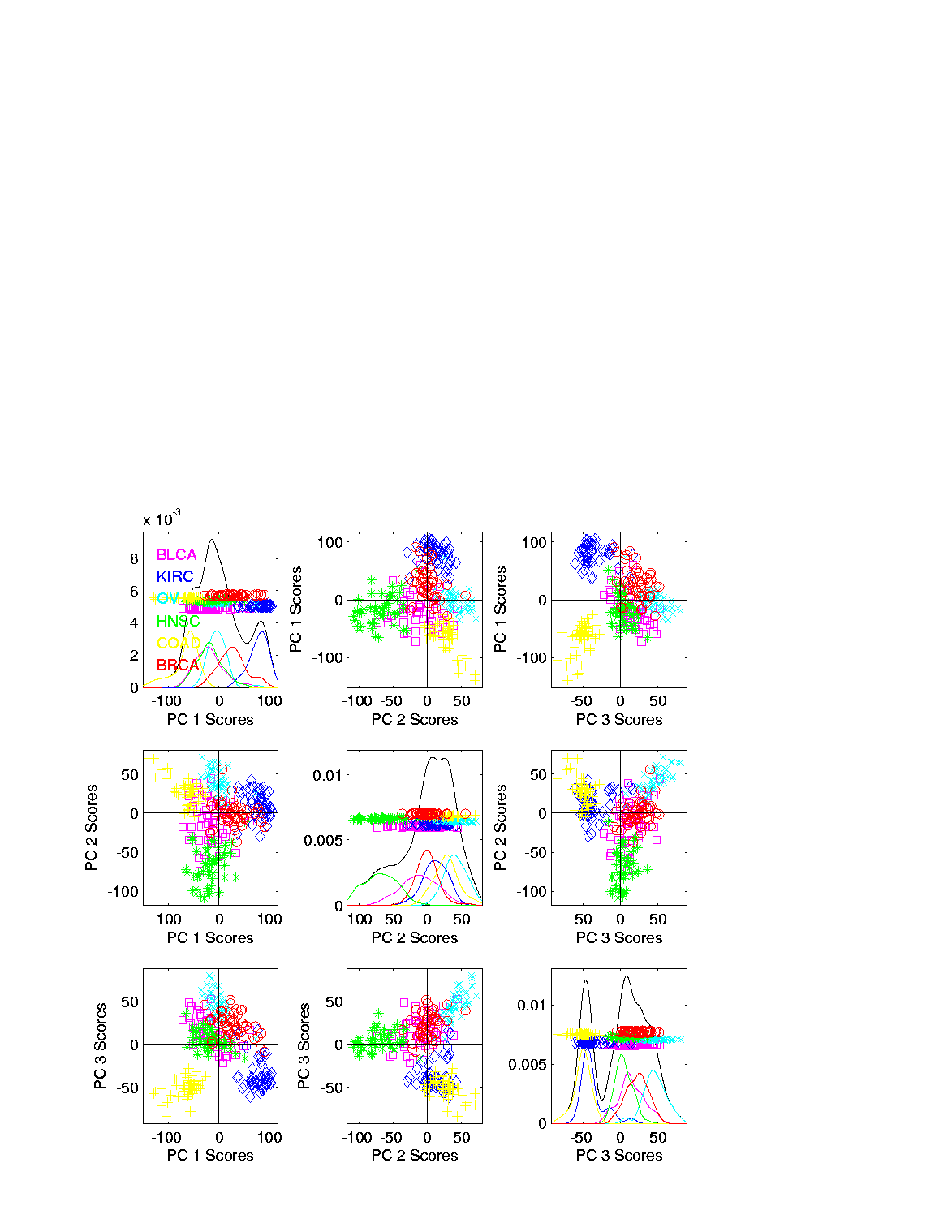 Black Curves 
have Area = 1
Use Same Window
Width, So They Sum
Participant Presentation
Dhruv Patel: 
Connections between Persistence Homology and Curvature

Hang Su: 
Characterization of Collaborative Cross Genomes